Fjármála- og efnahagsráðuneyti
 
Stofnun ársins 2023 - Fjölbrautaskóli Snæfellinga
[Speaker Notes: Helstu niðurstöður - Fimm hæstu og lægstu einkunnir Ímynd stofnunar Vinnutímastytting Ánægja og stolt Stjórnun Launakjör Starfsandi Vinnuskilyrði Mestu breytingar Aðrar spurningar utan þátta Starfsþróun og símenntun Helstu niðurstöður - Þættir Mestu frávik Sjálfstæði í starfi Framkvæmd Helstu niðurstöður - Samanburður þátta við allar stofnanir og stofnanir í sama flokki Jafnrétti Sveigjanleiki vinnu Streitueinkenni]
Efnisyfirlit
Framkvæmd
Helstu niðurstöður - Samanburður þátta við allar stofnanir og stofnanir í sama flokki
Helstu niðurstöður - Þættir
Helstu niðurstöður - Fimm hæstu og lægstu einkunnir
Mestu breytingar
Mestu frávik
Stjórnun
Starfsandi
Launakjör
Vinnuskilyrði
Sveigjanleiki vinnu
Ímynd stofnunar
Sjálfstæði í starfi
Ánægja og stolt
Jafnrétti
Aðrar spurningar utan þátta
Streitueinkenni
Vinnutímastytting
Starfsþróun og símenntun
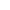 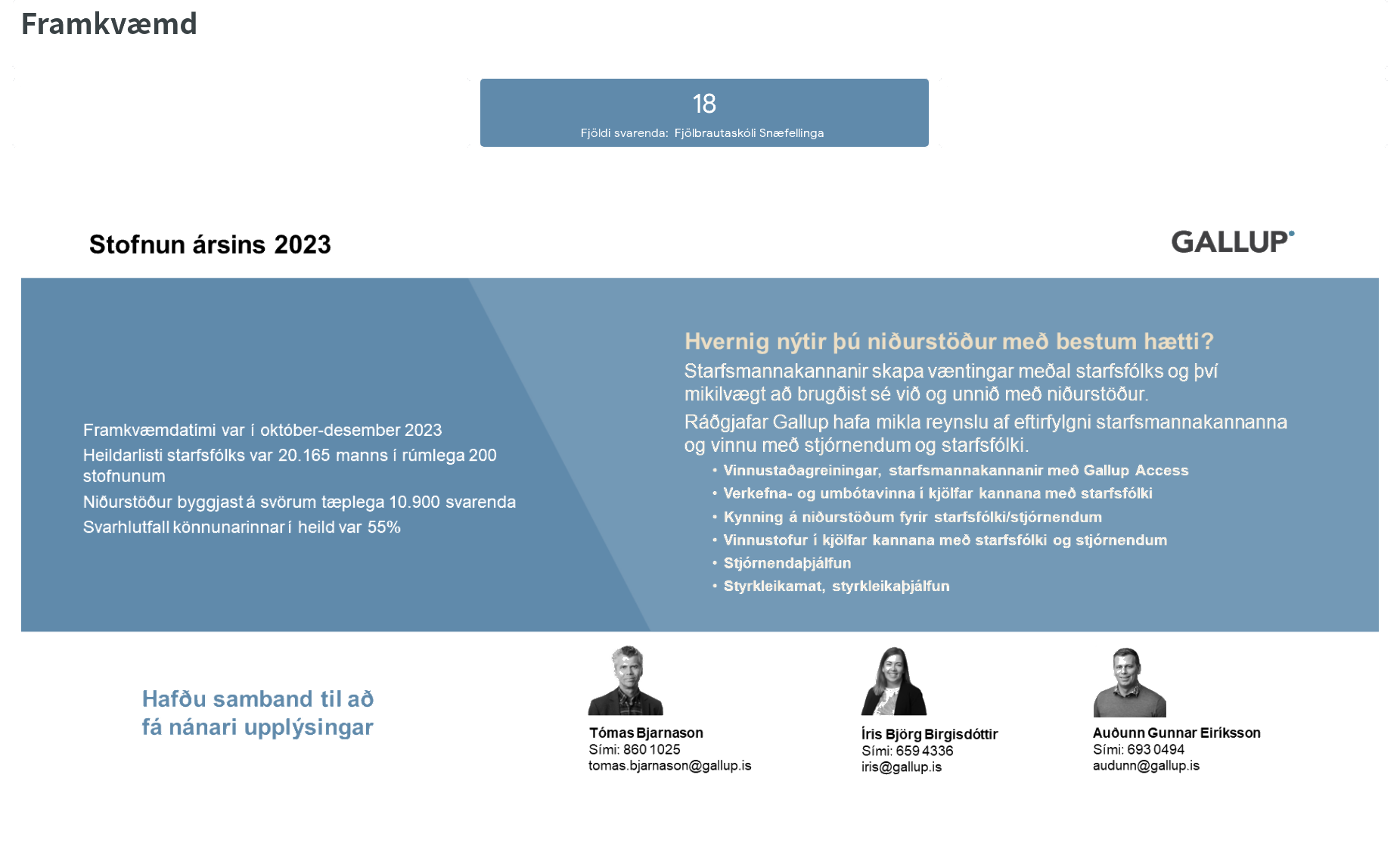 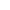 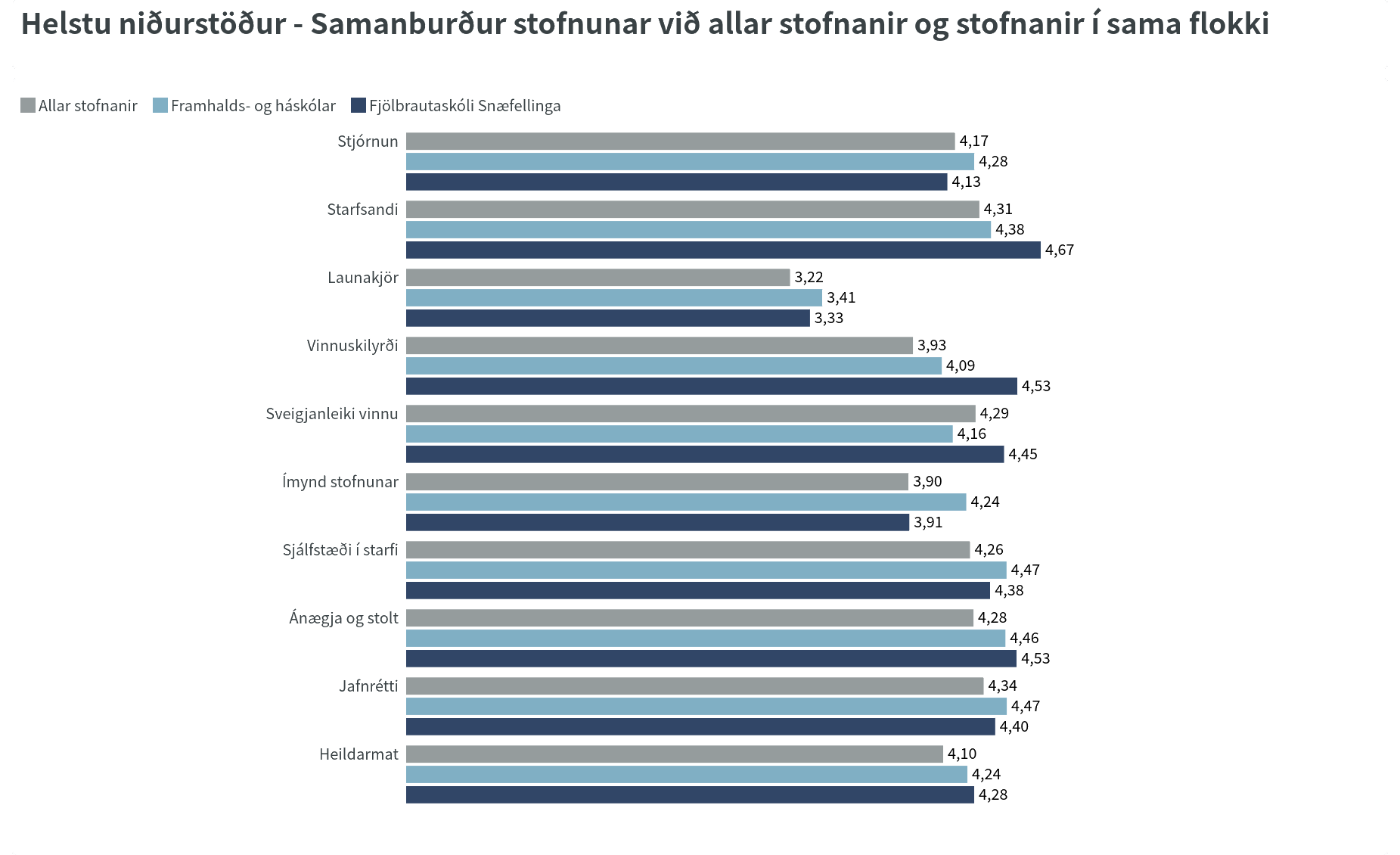 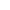 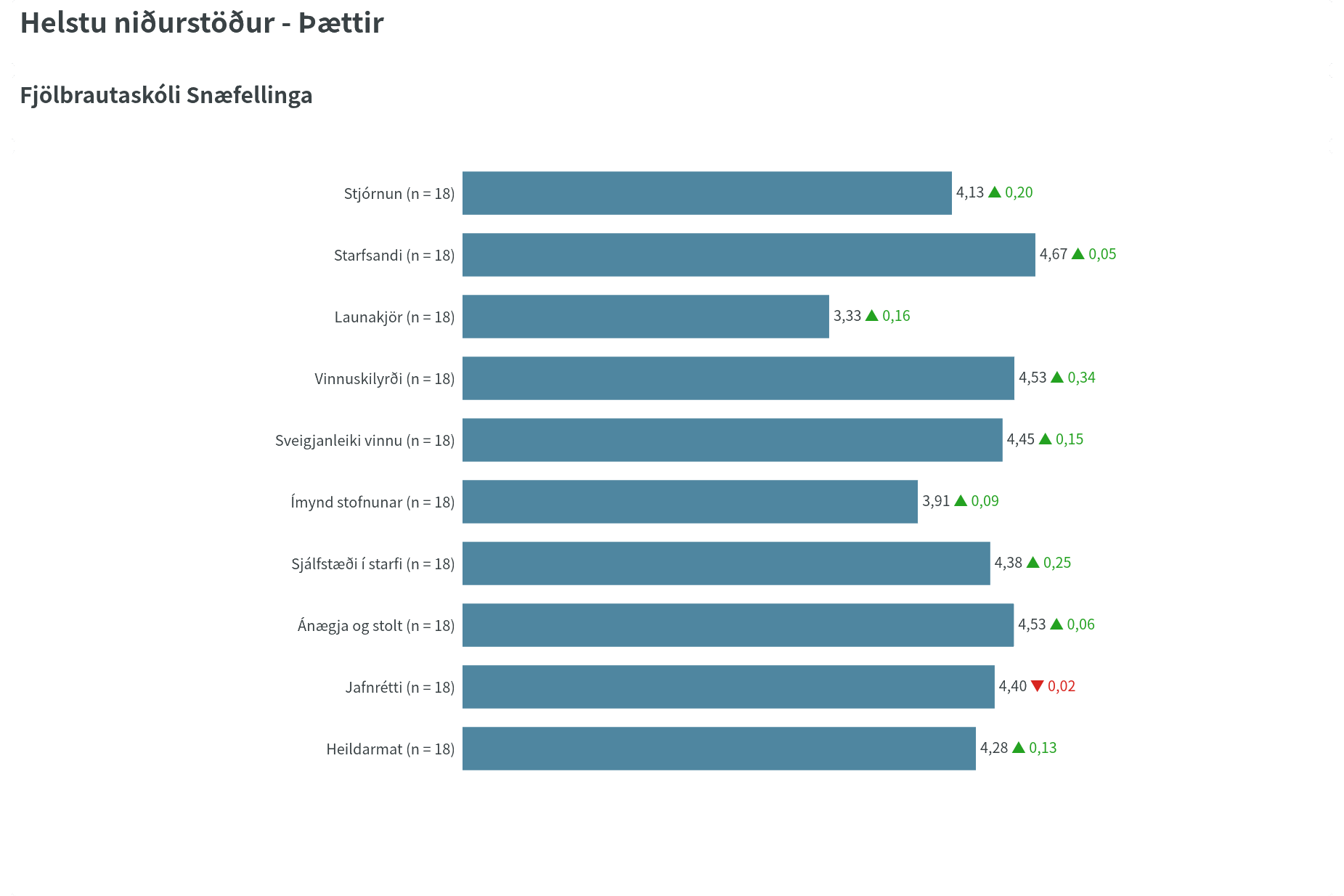 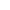 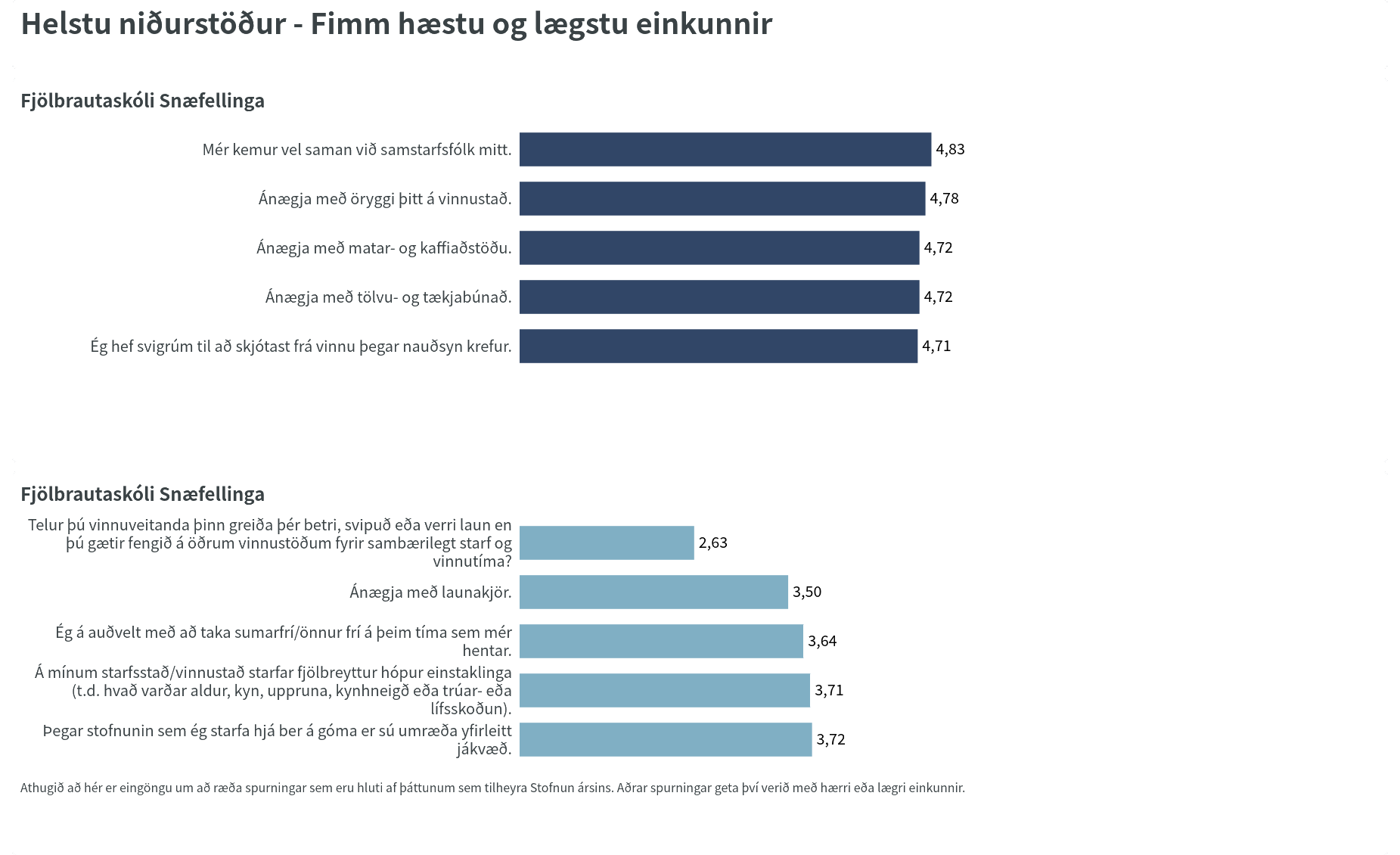 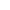 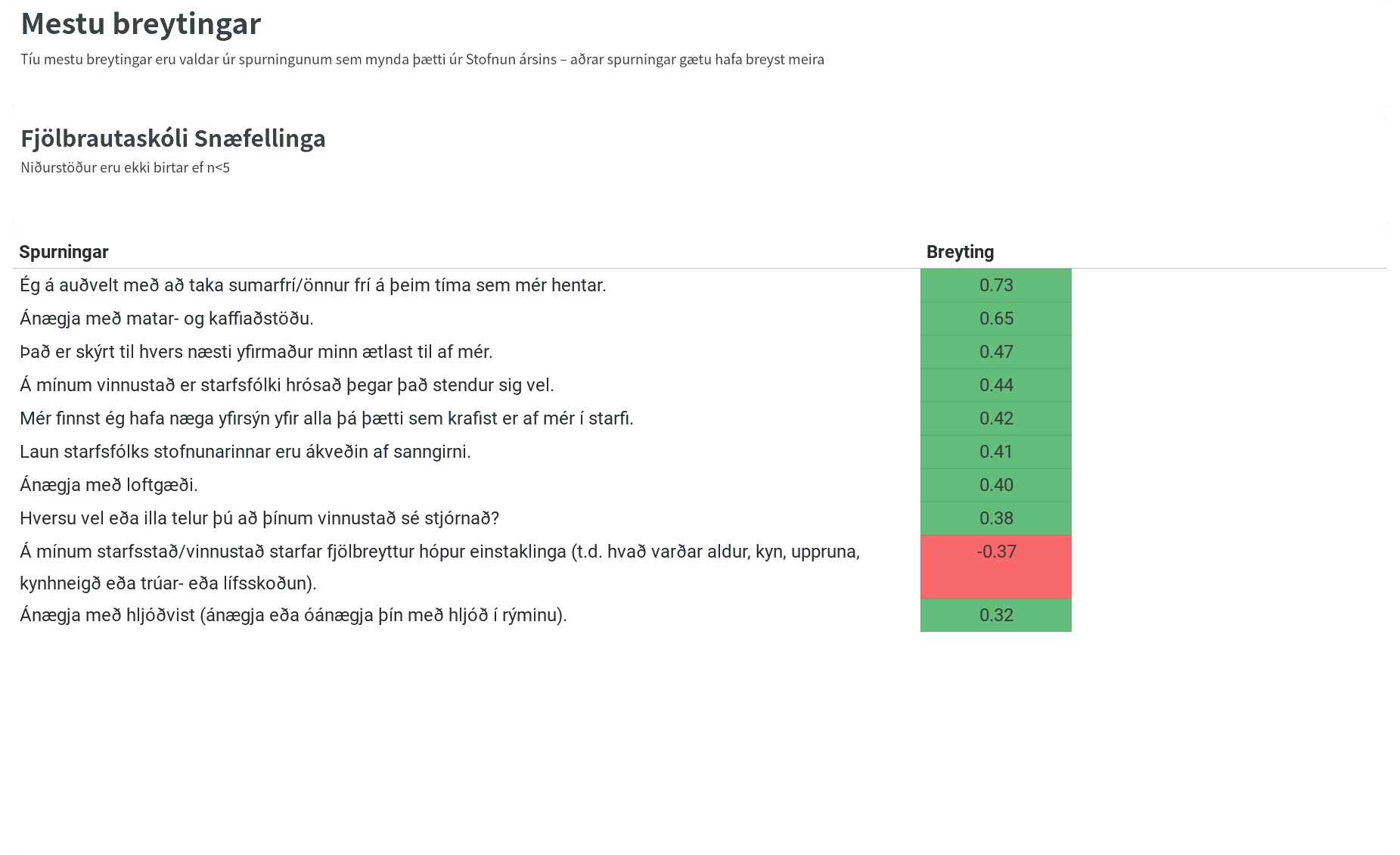 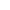 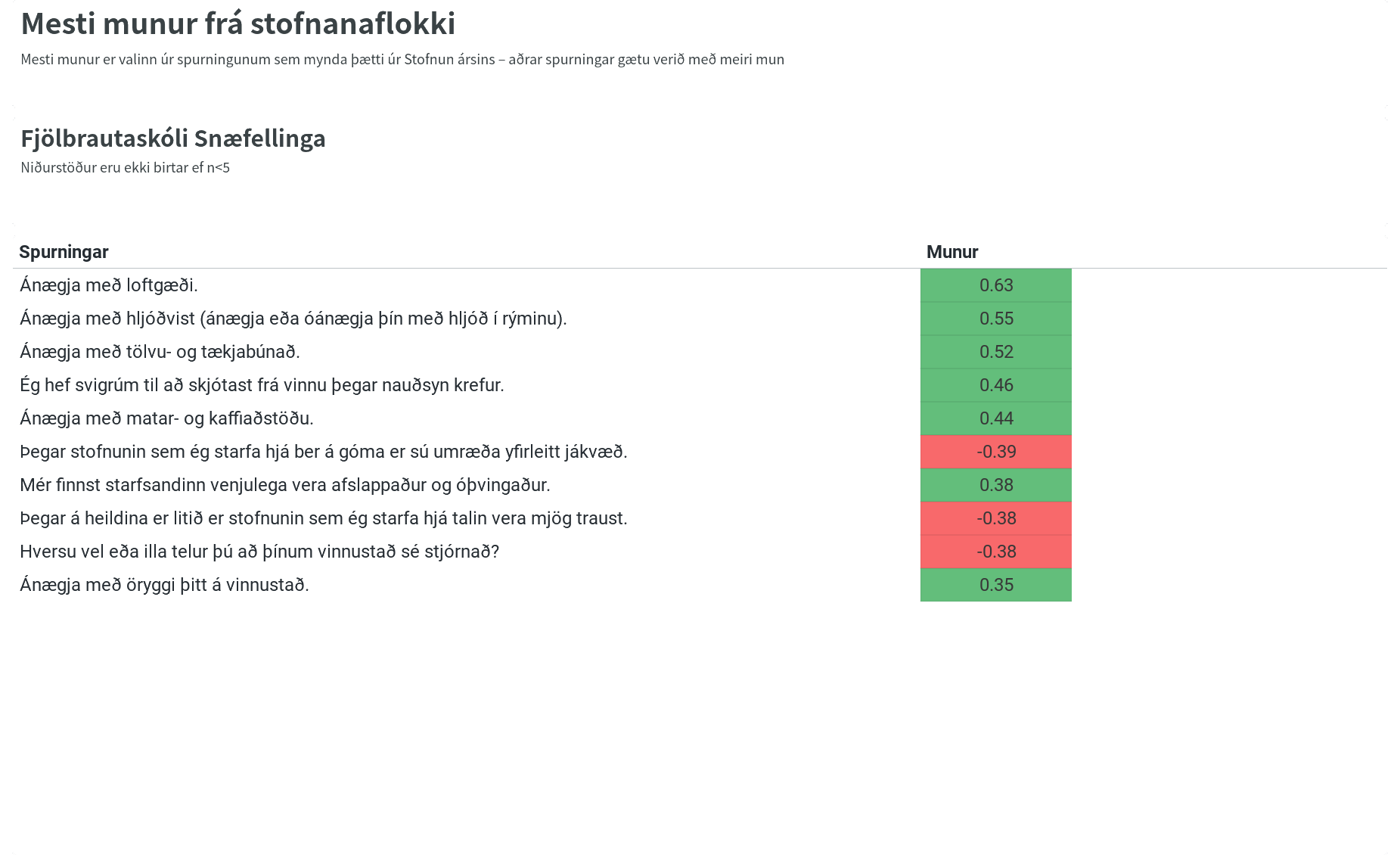 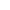 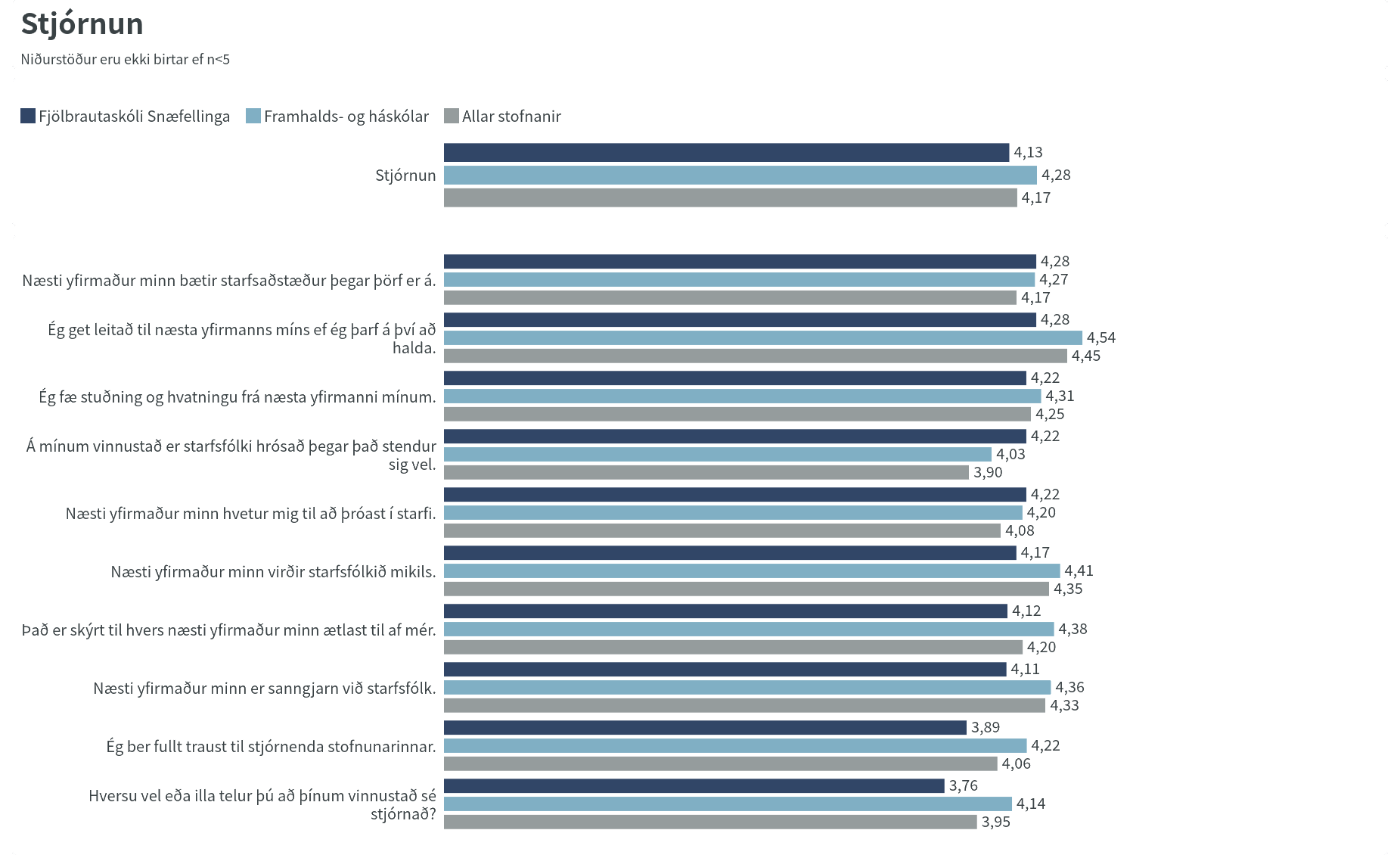 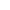 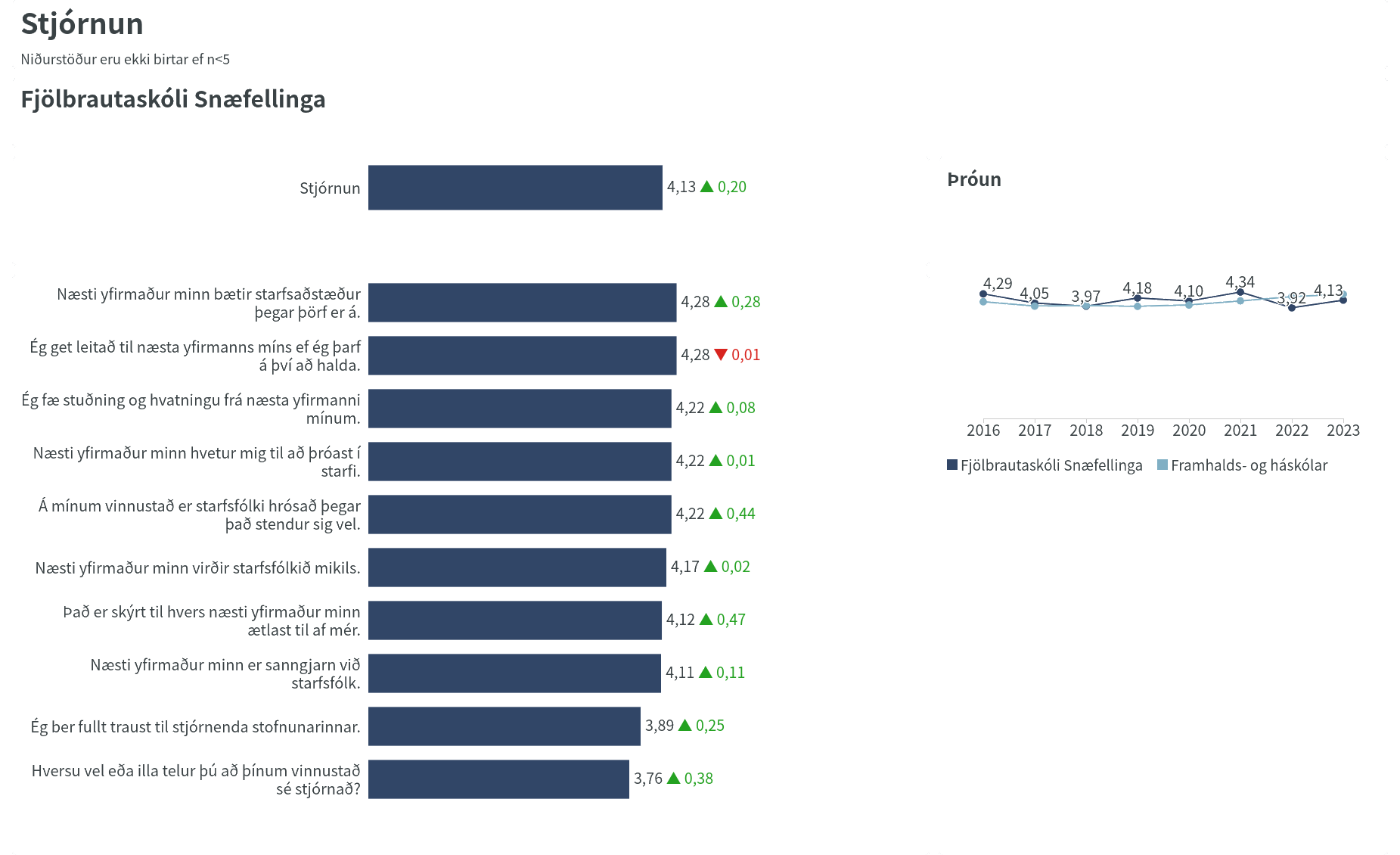 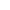 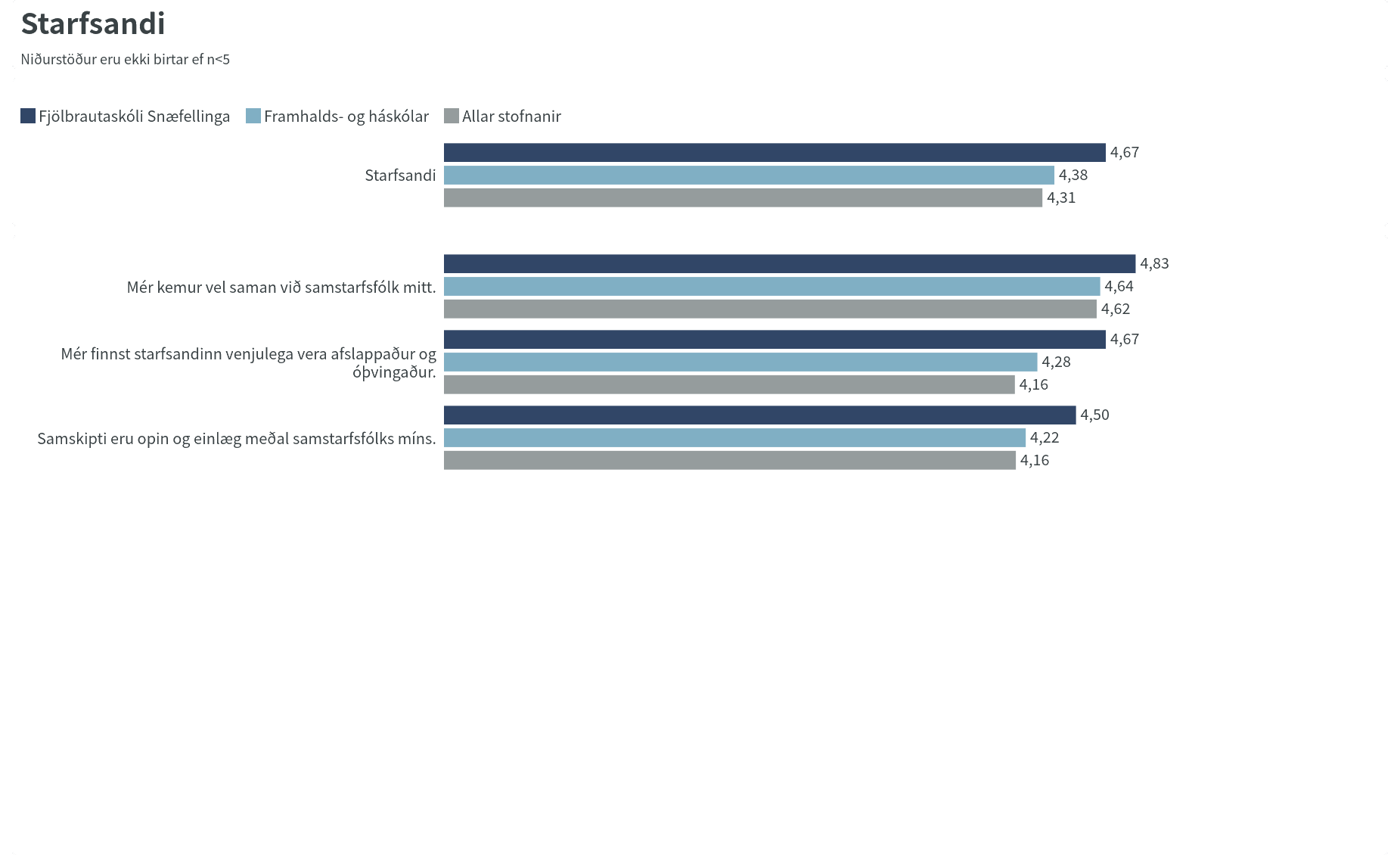 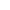 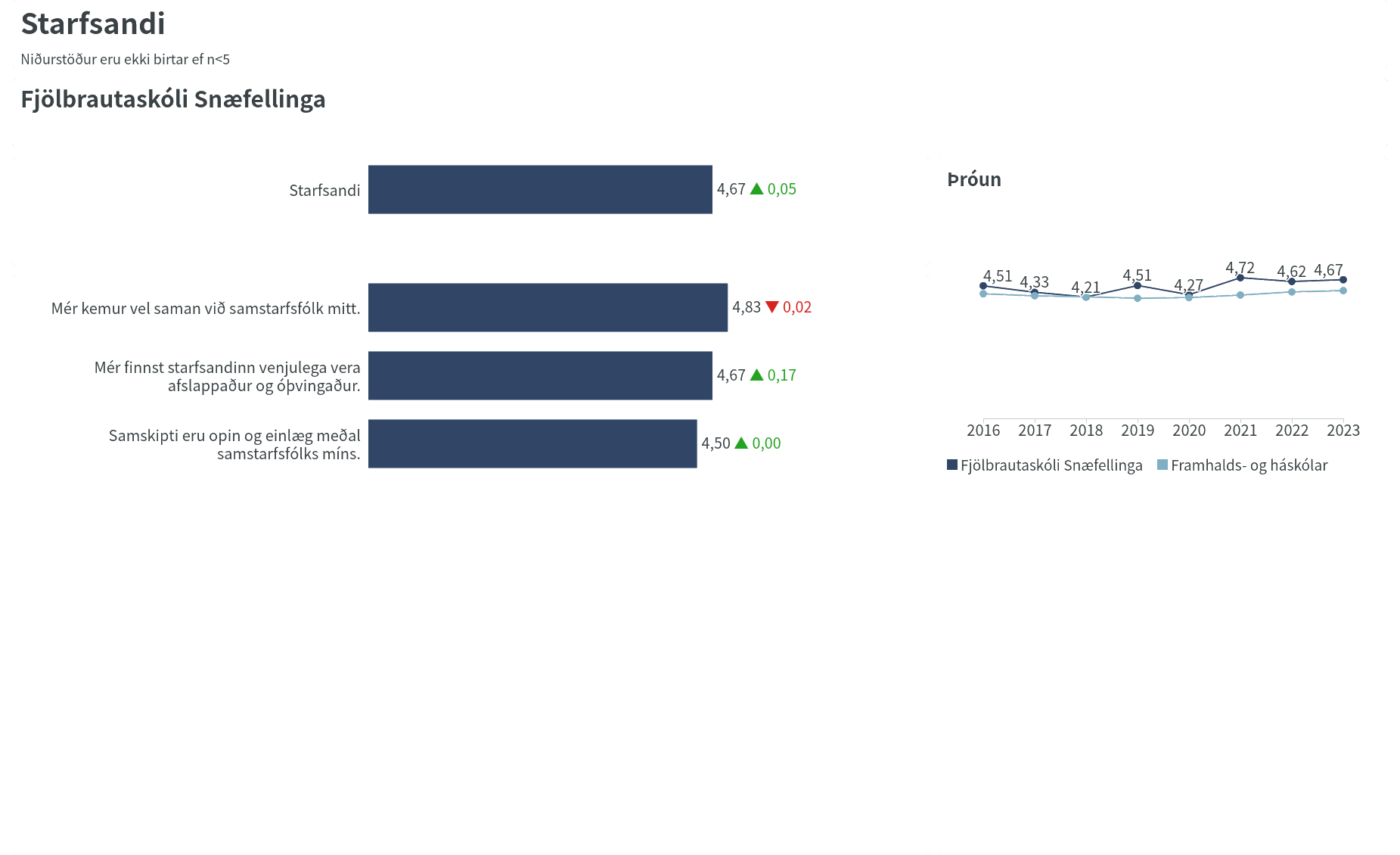 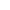 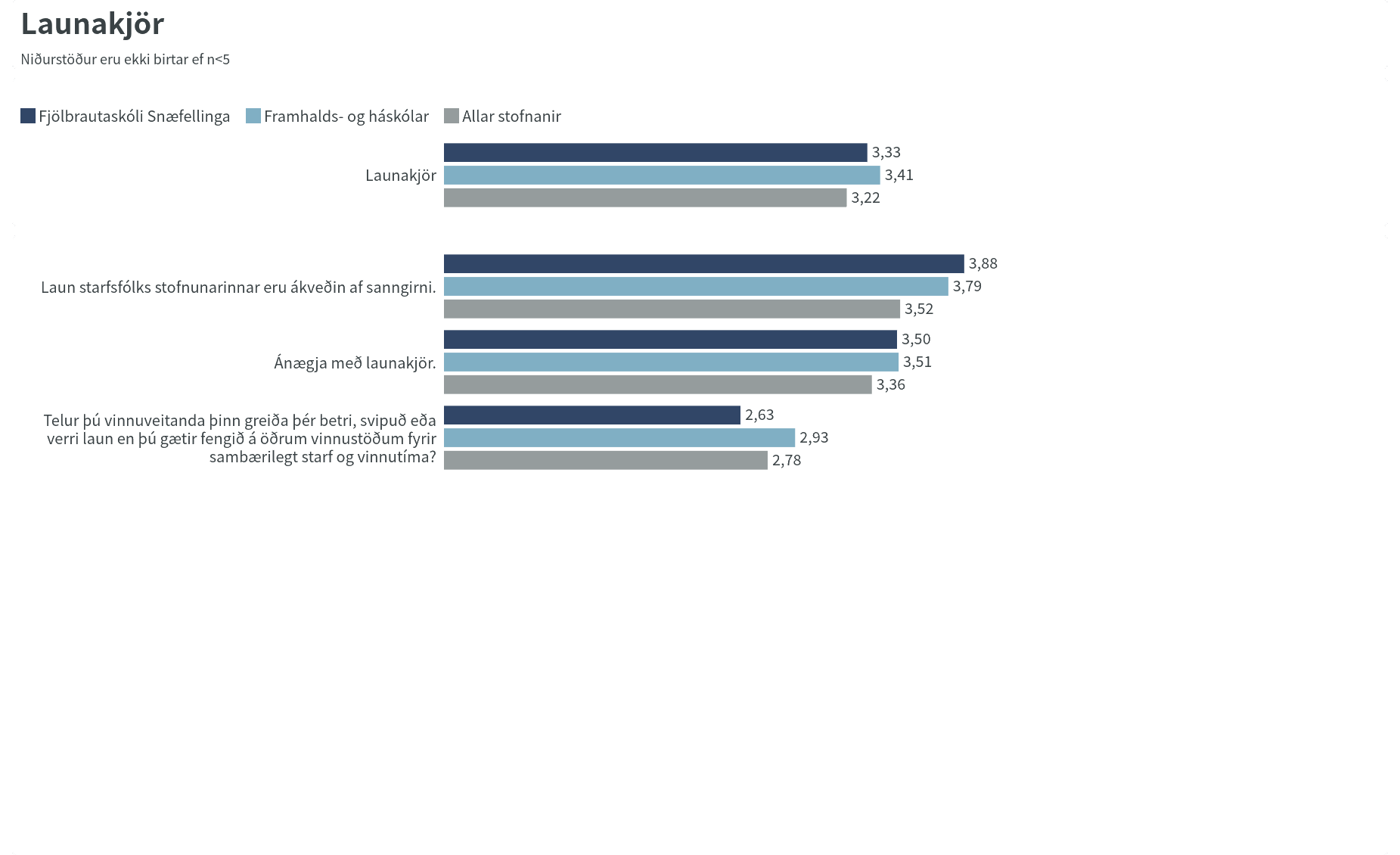 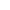 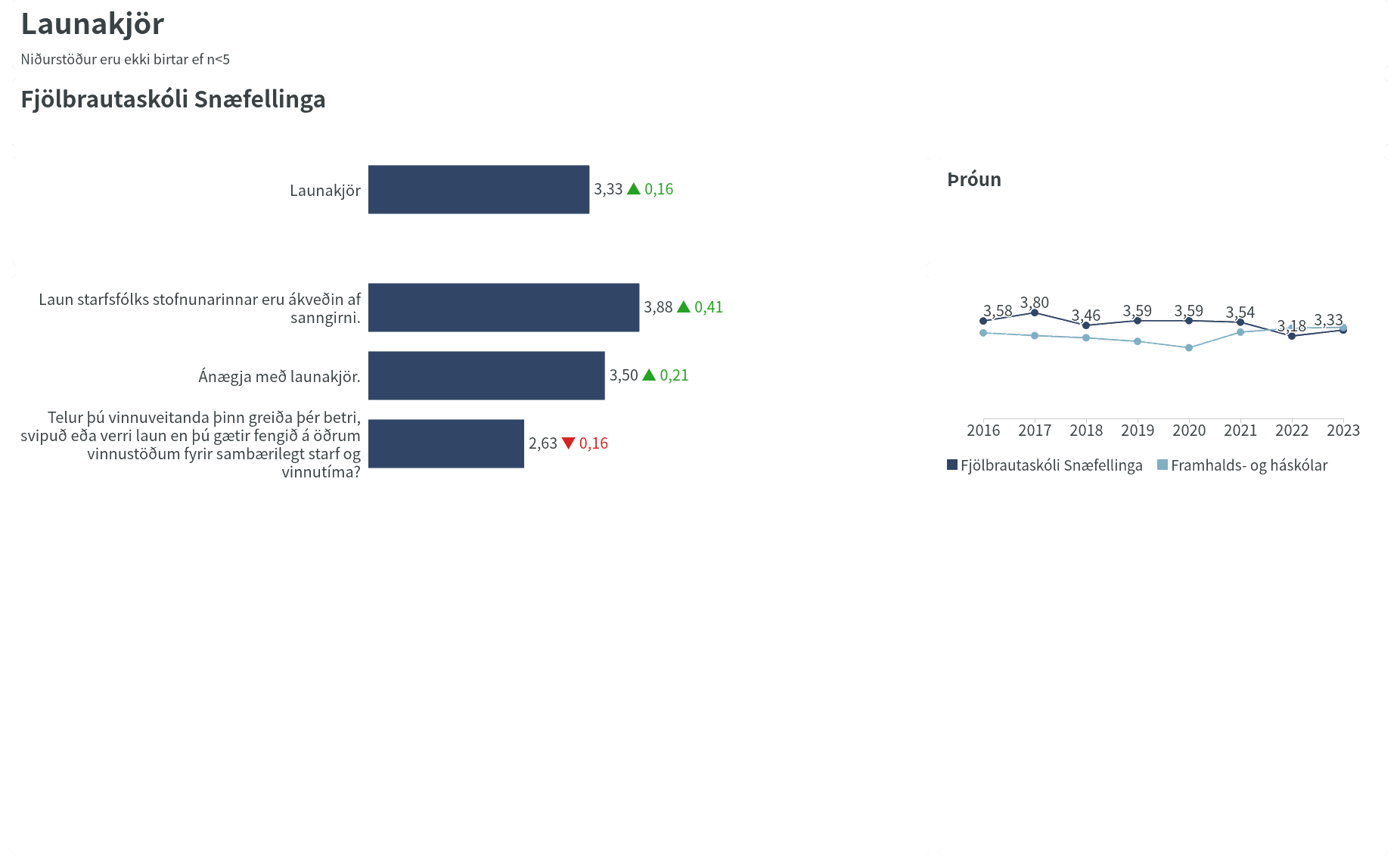 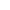 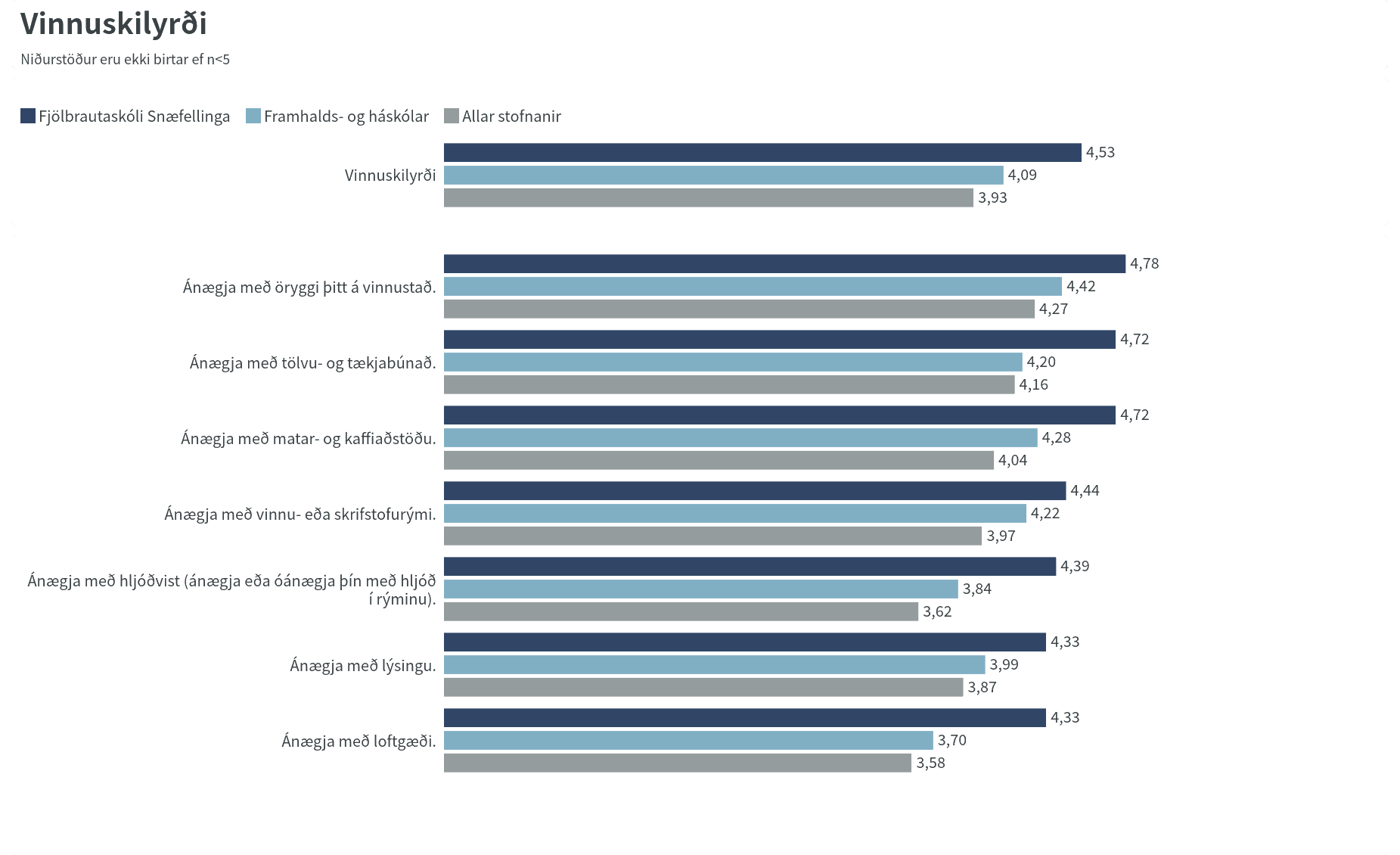 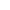 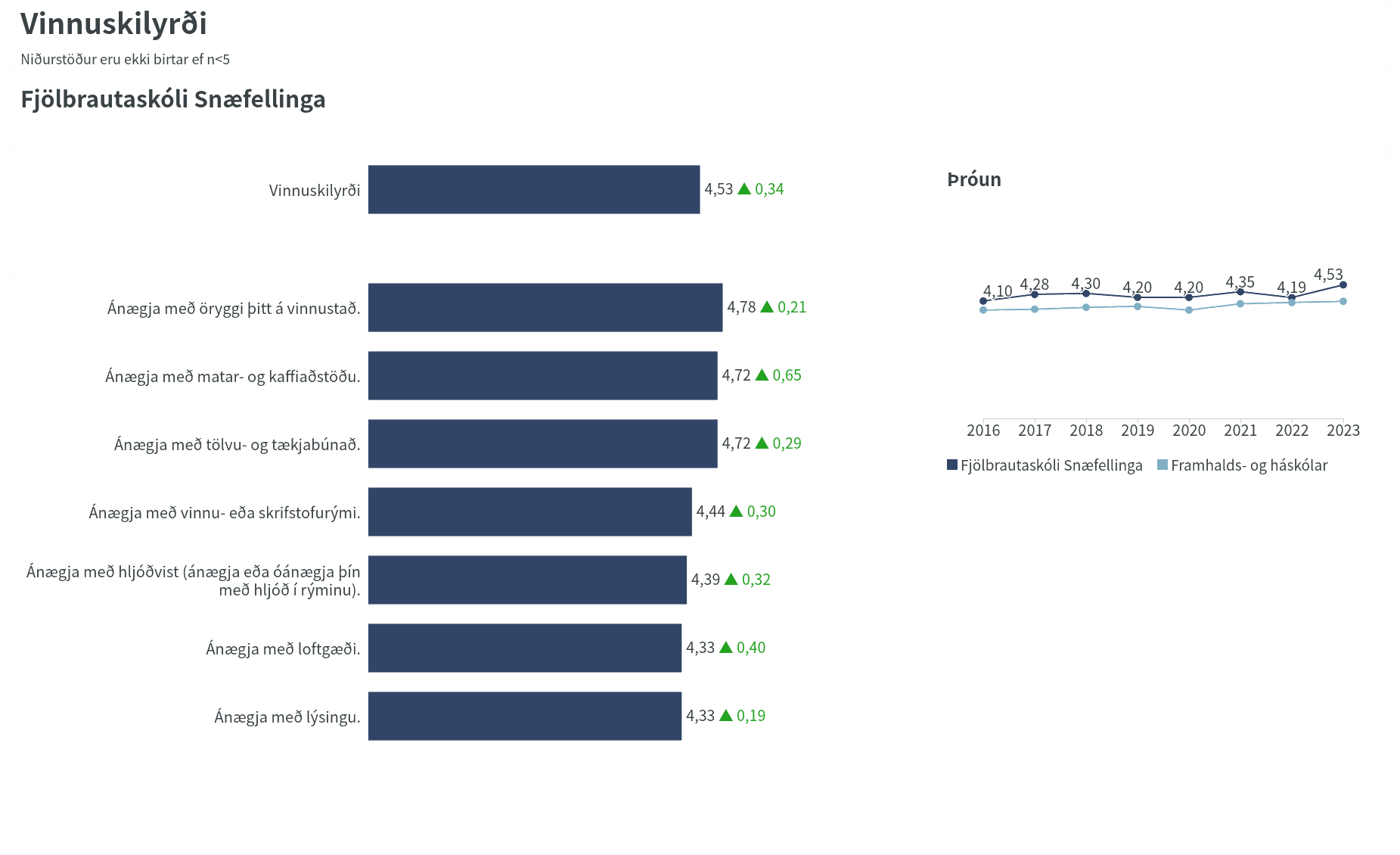 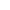 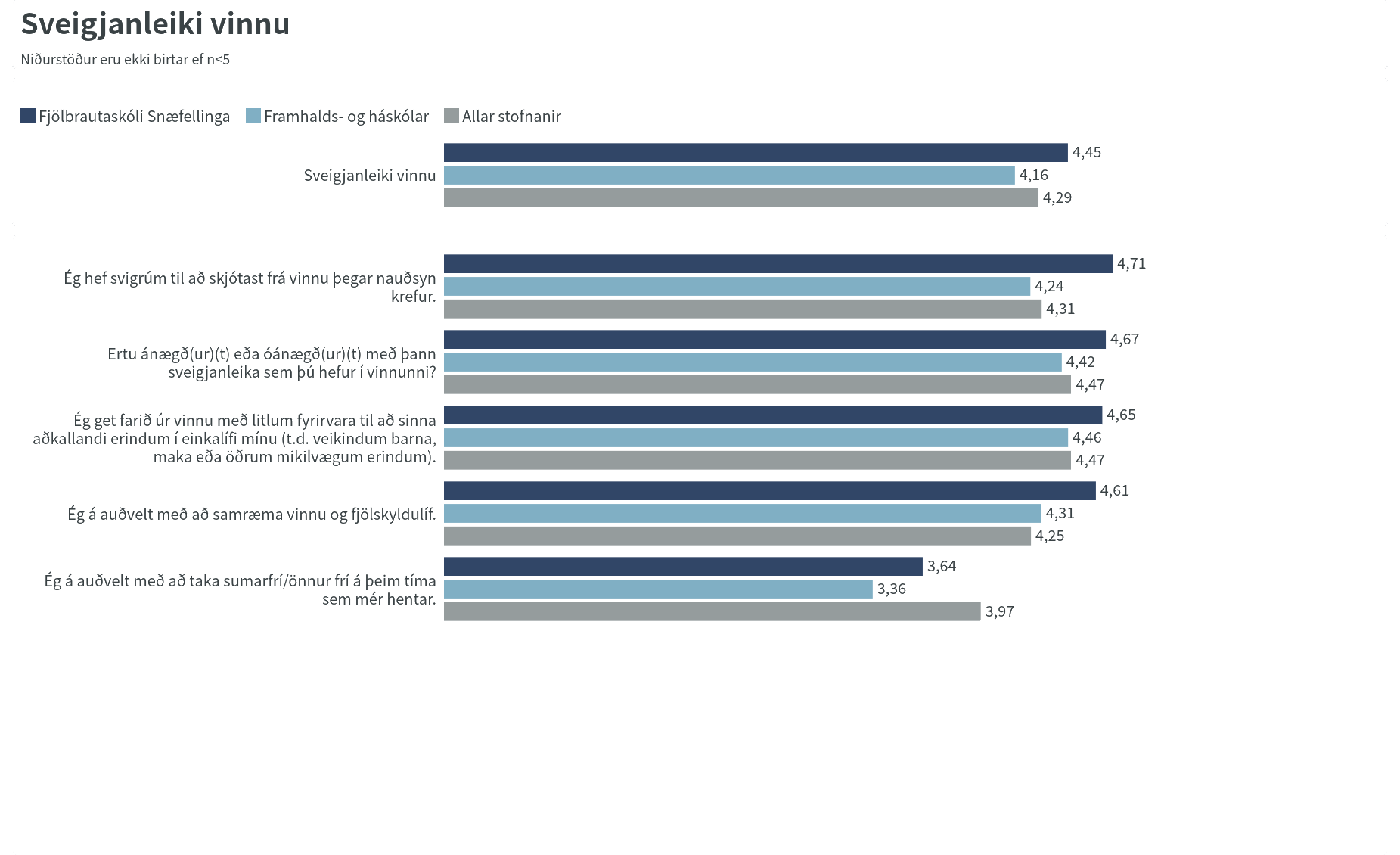 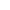 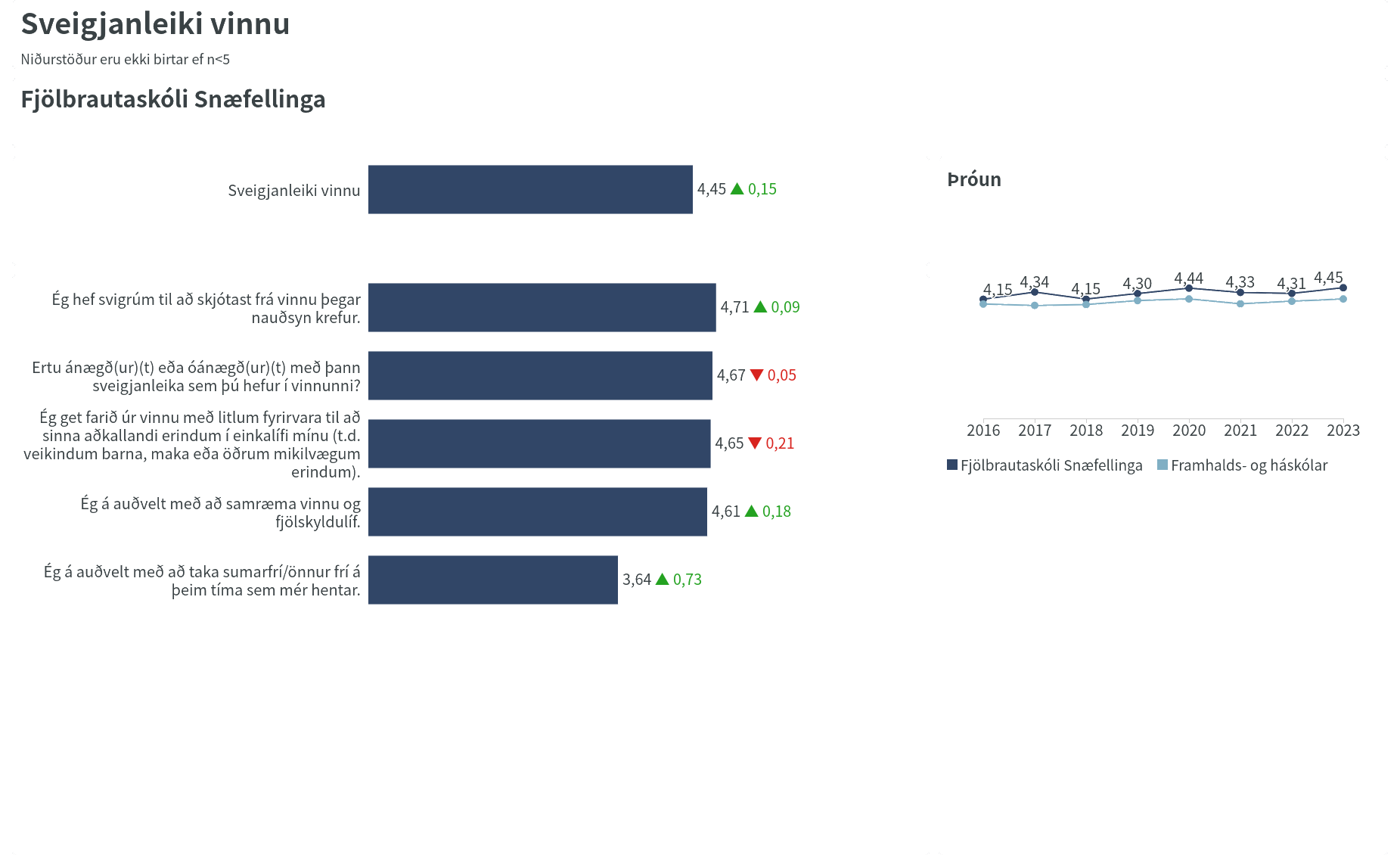 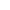 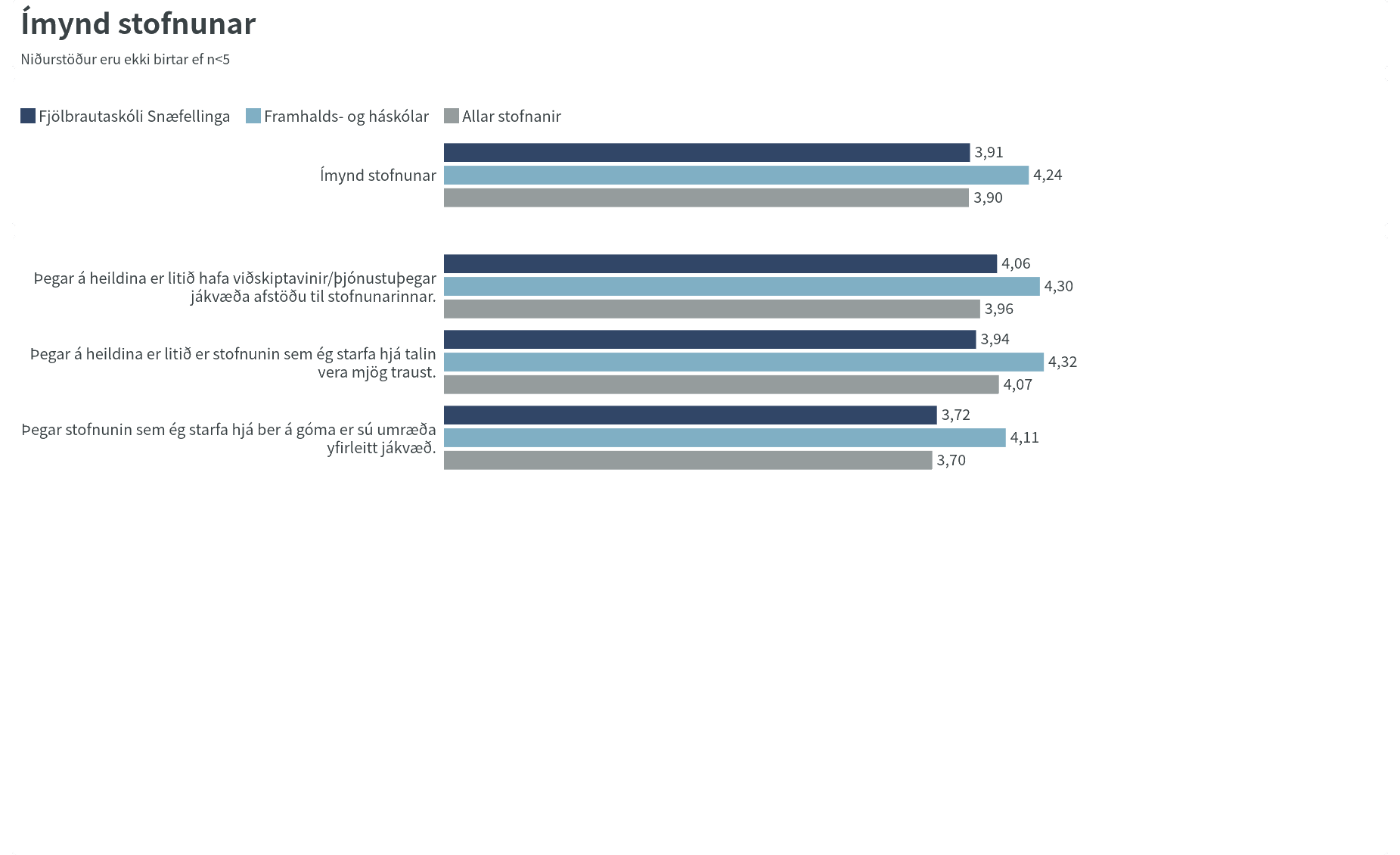 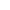 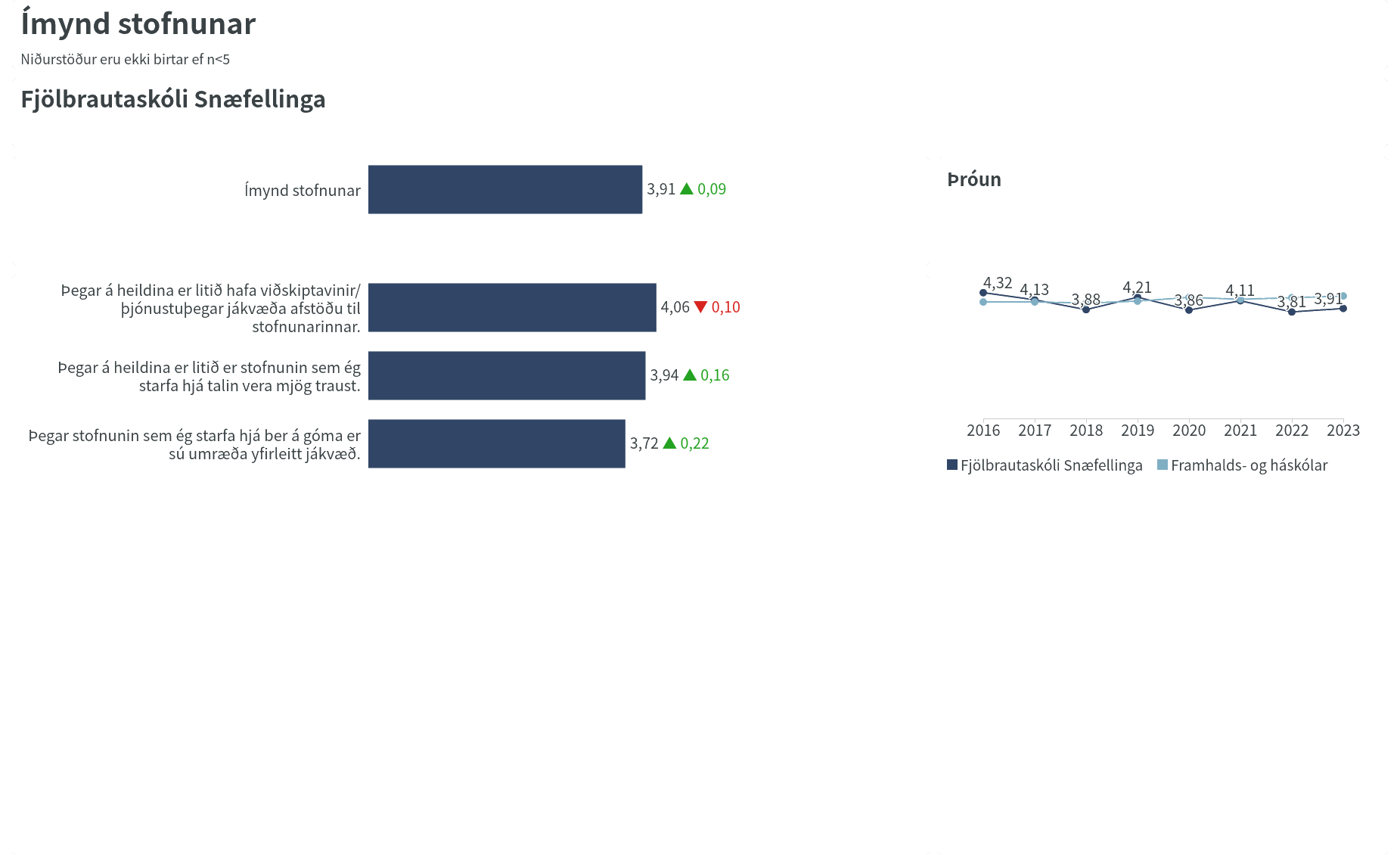 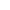 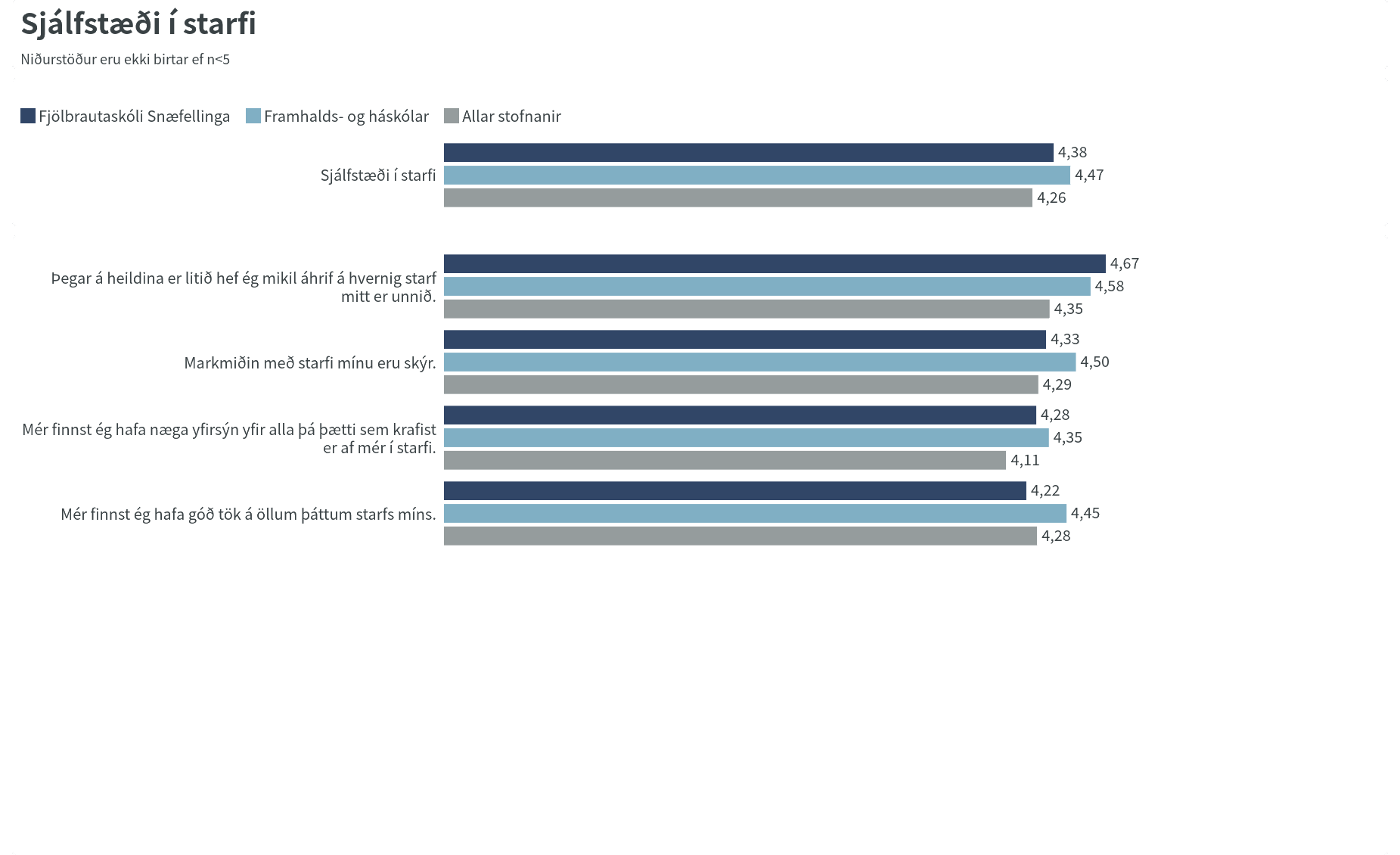 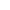 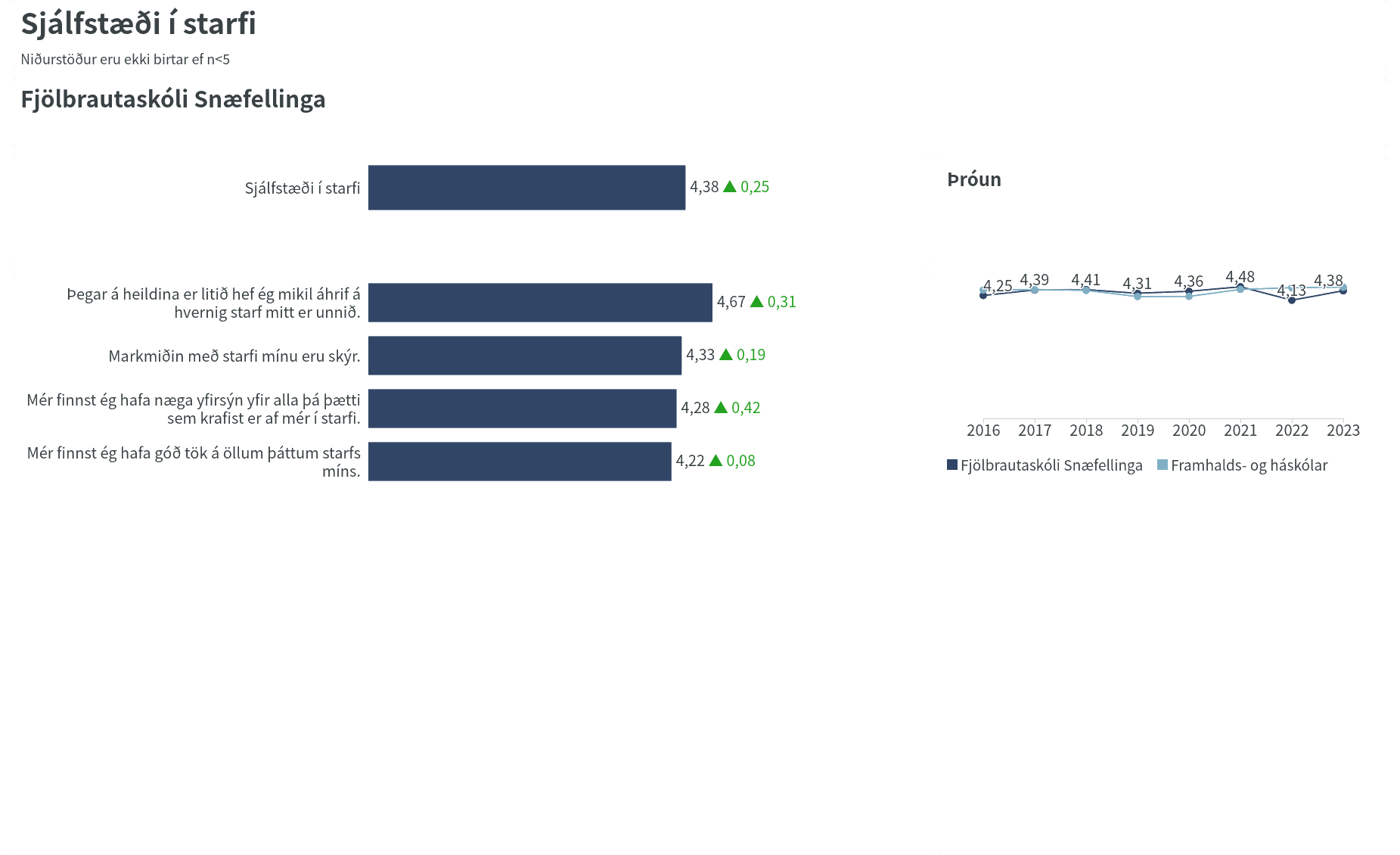 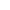 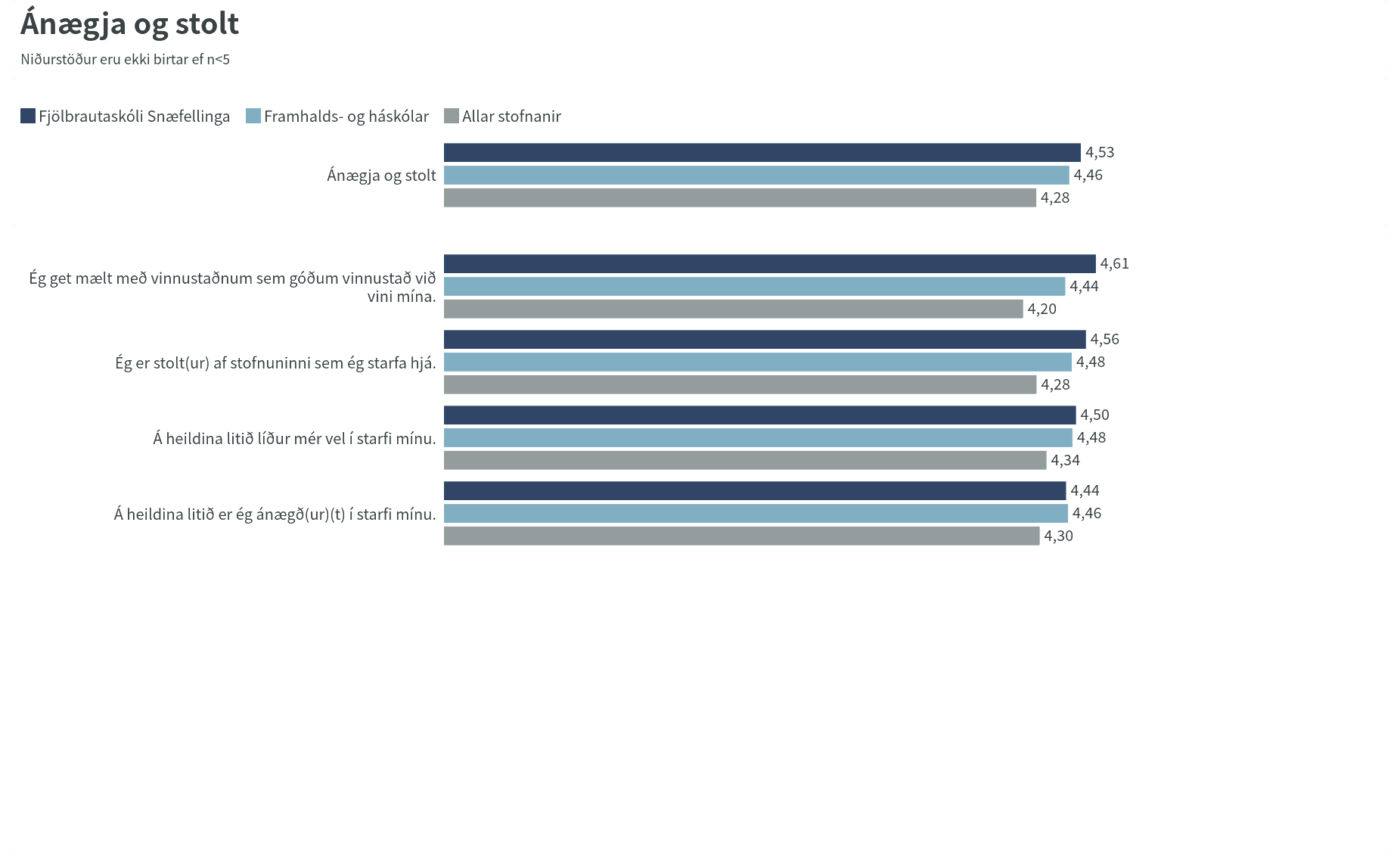 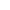 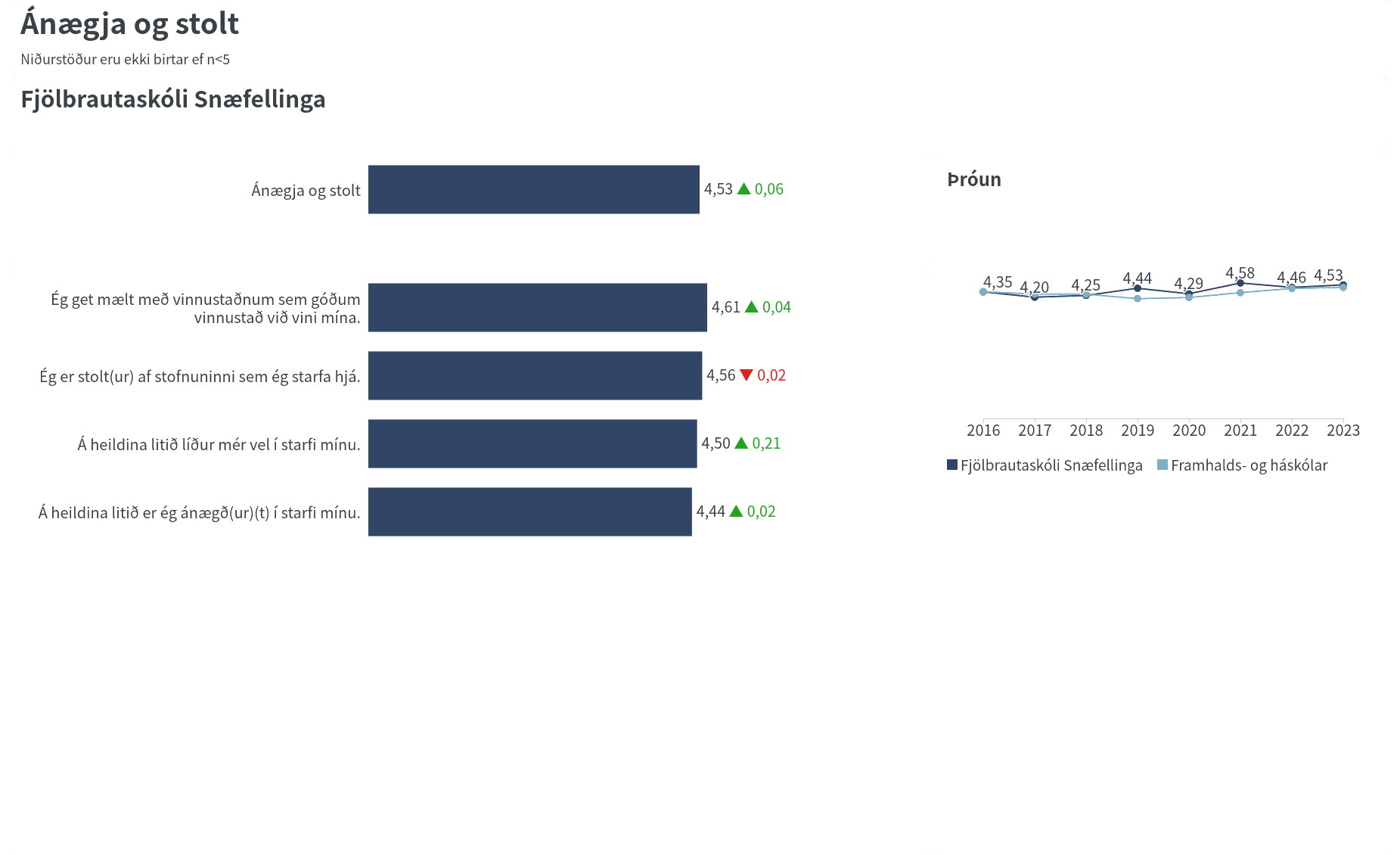 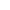 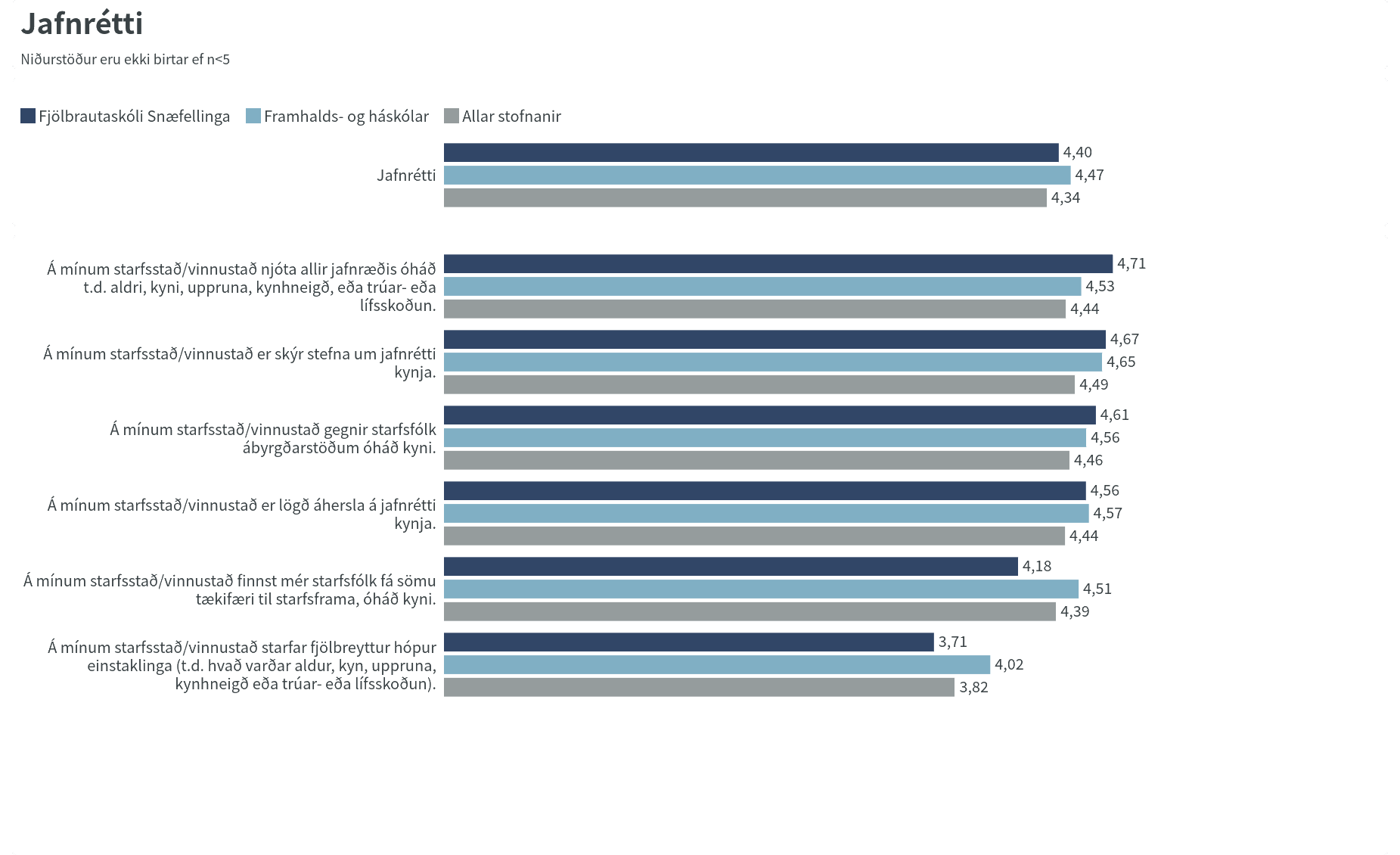 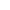 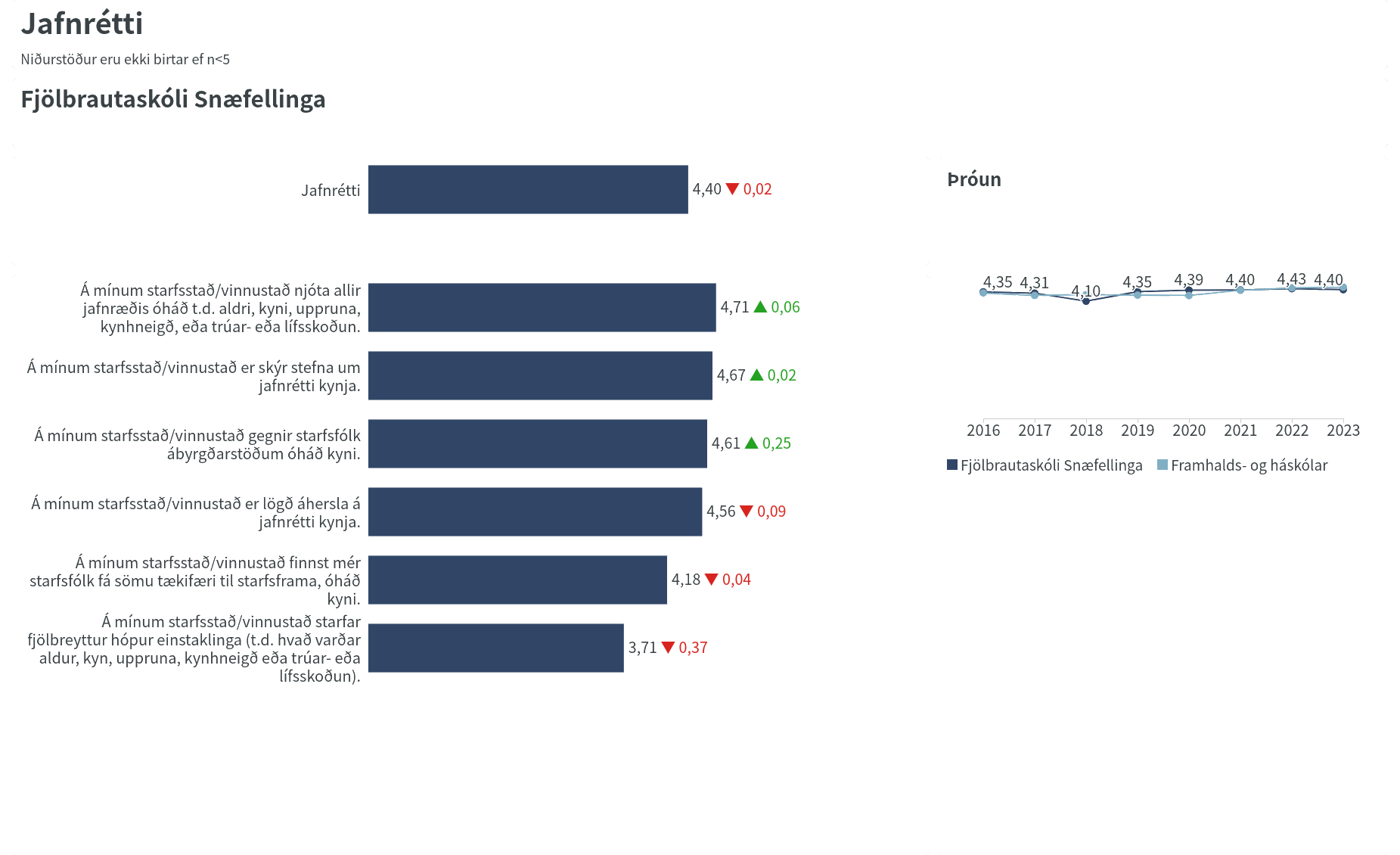 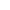 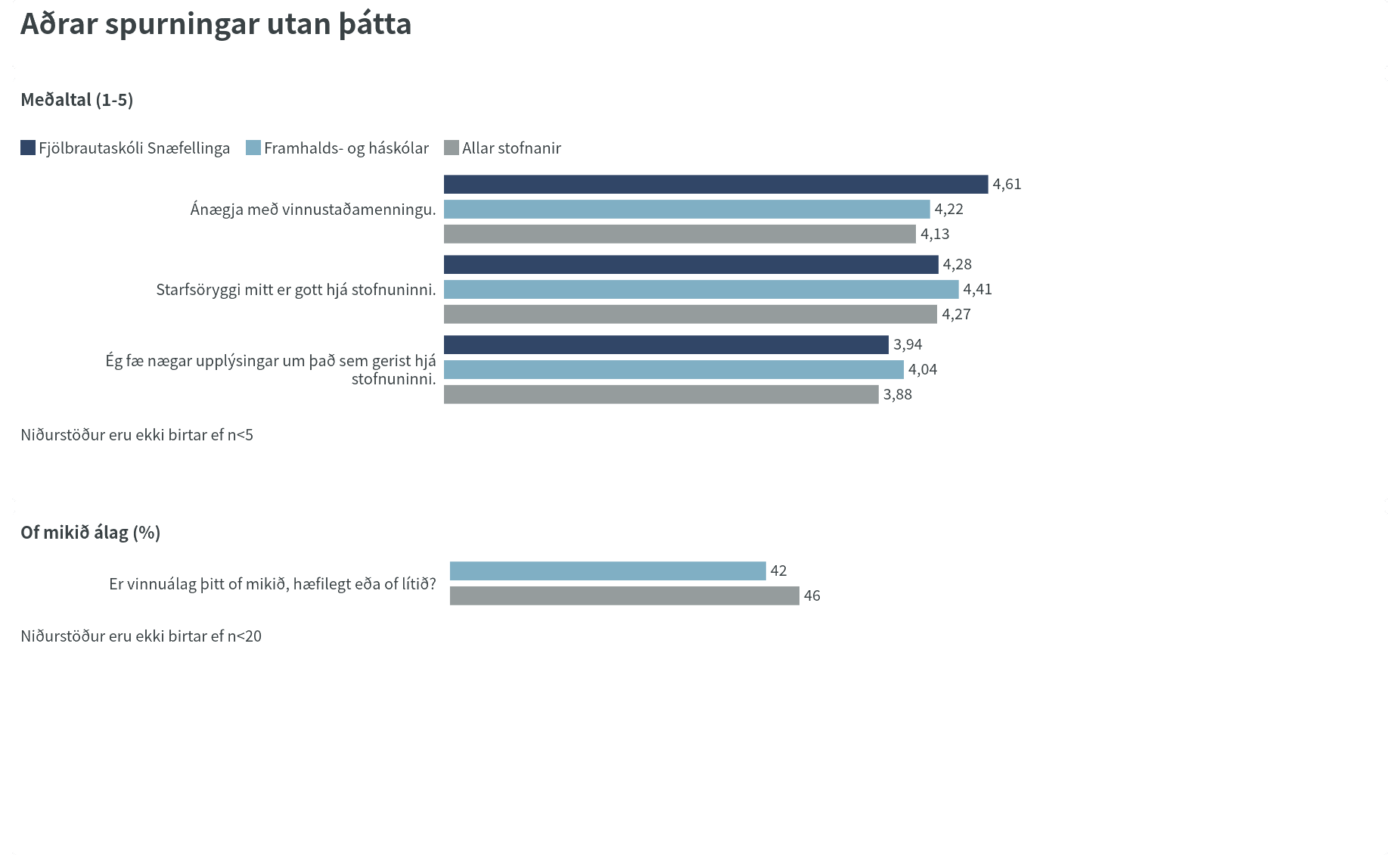 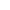 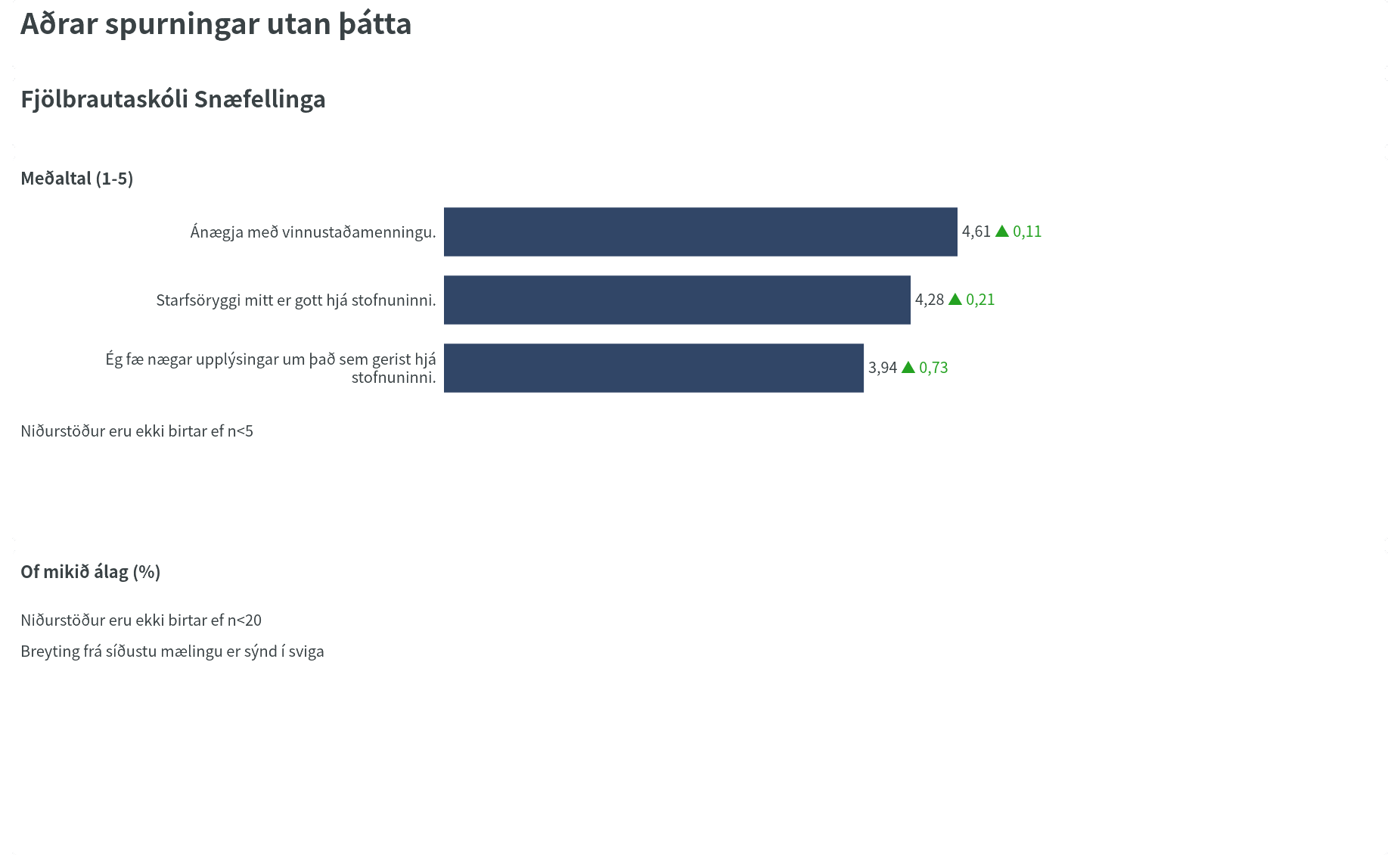 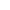 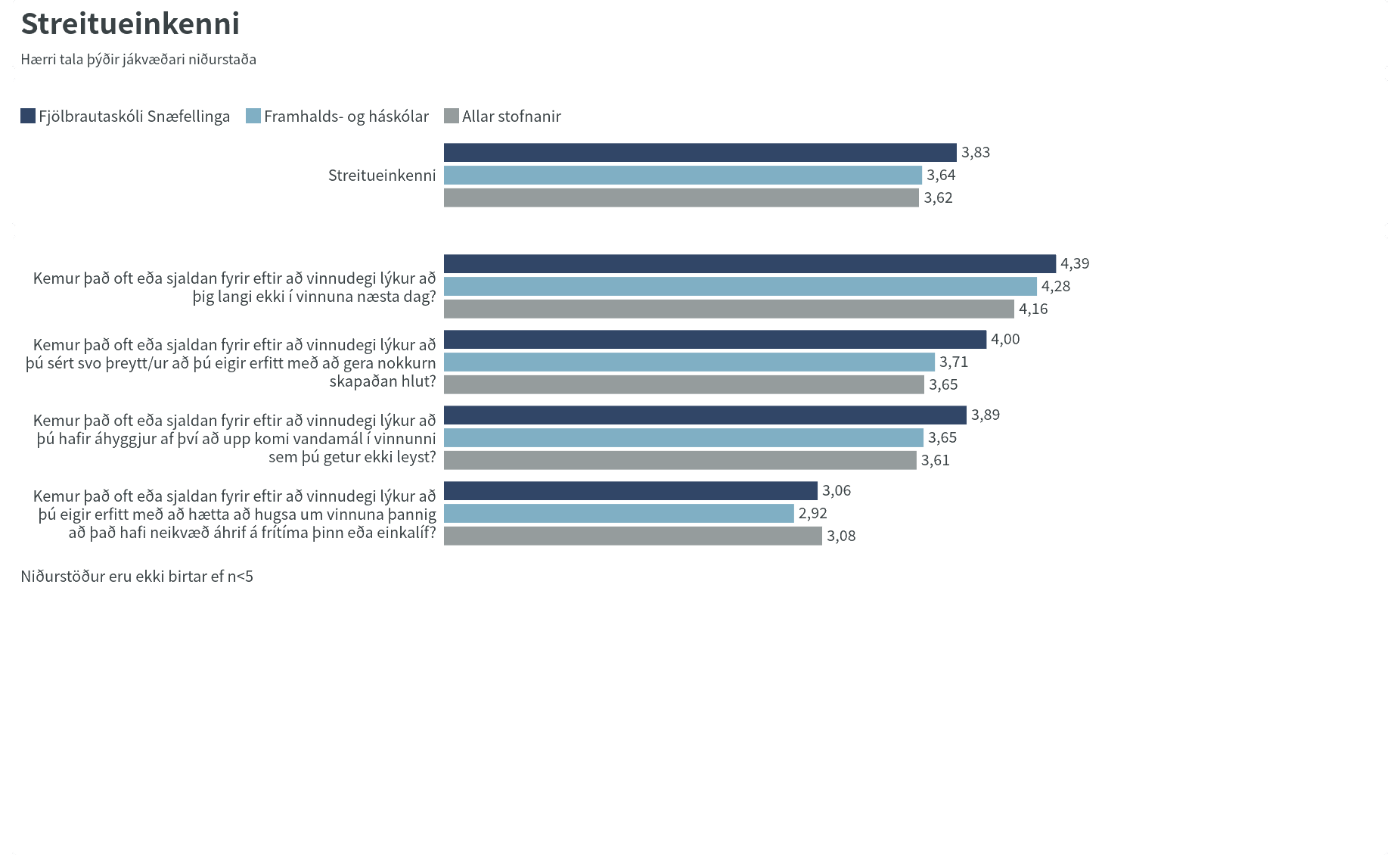 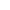 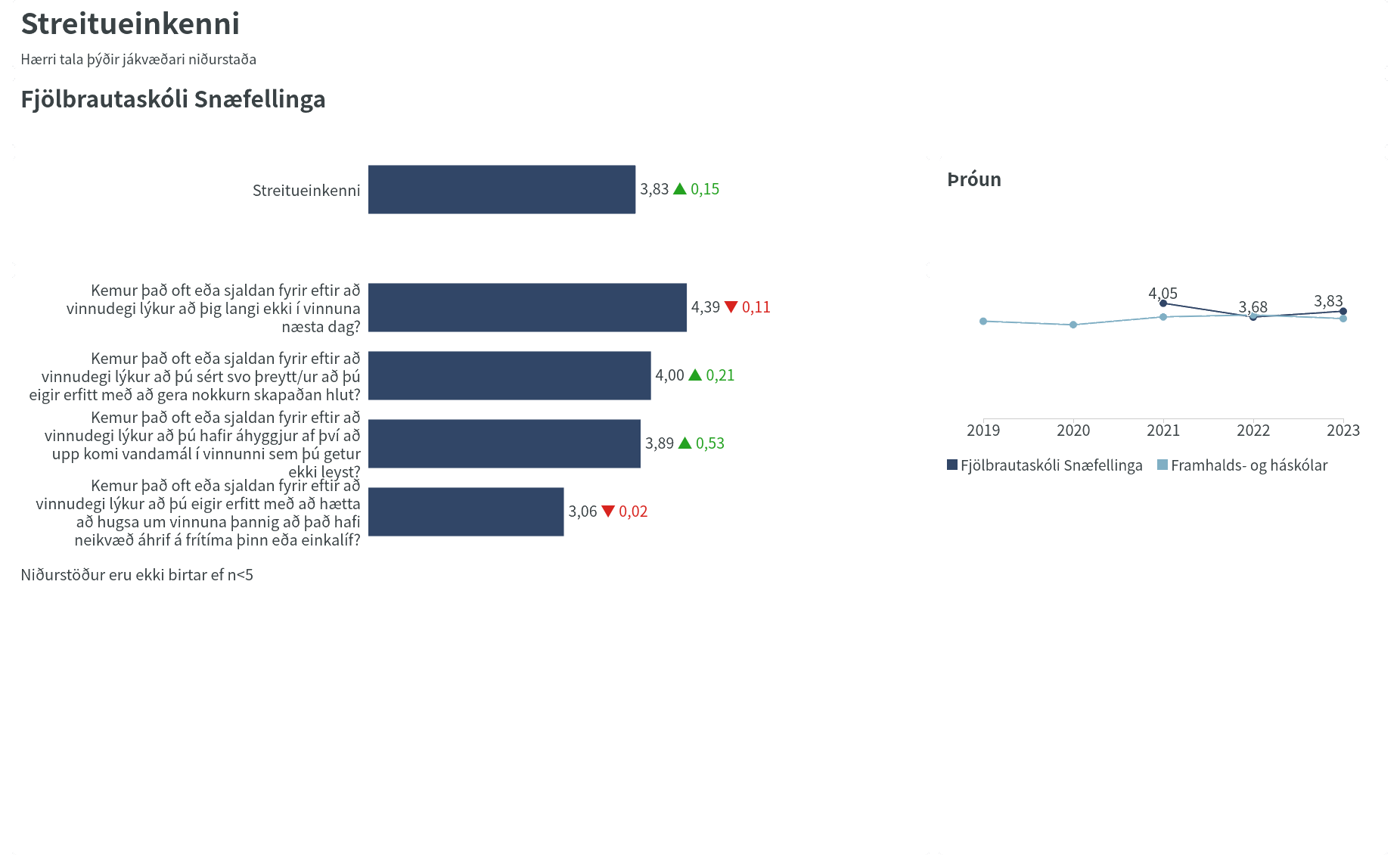 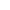 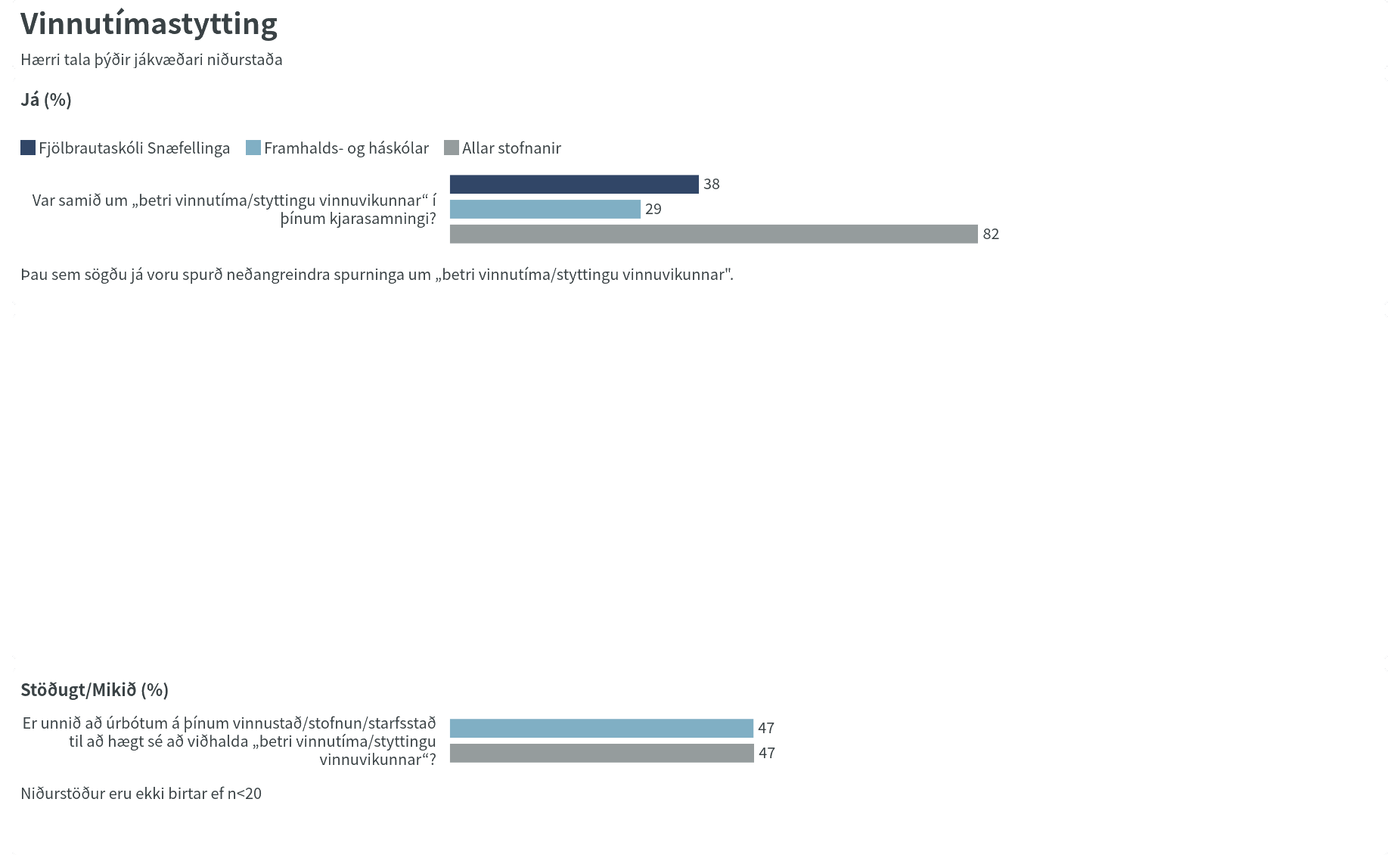 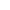 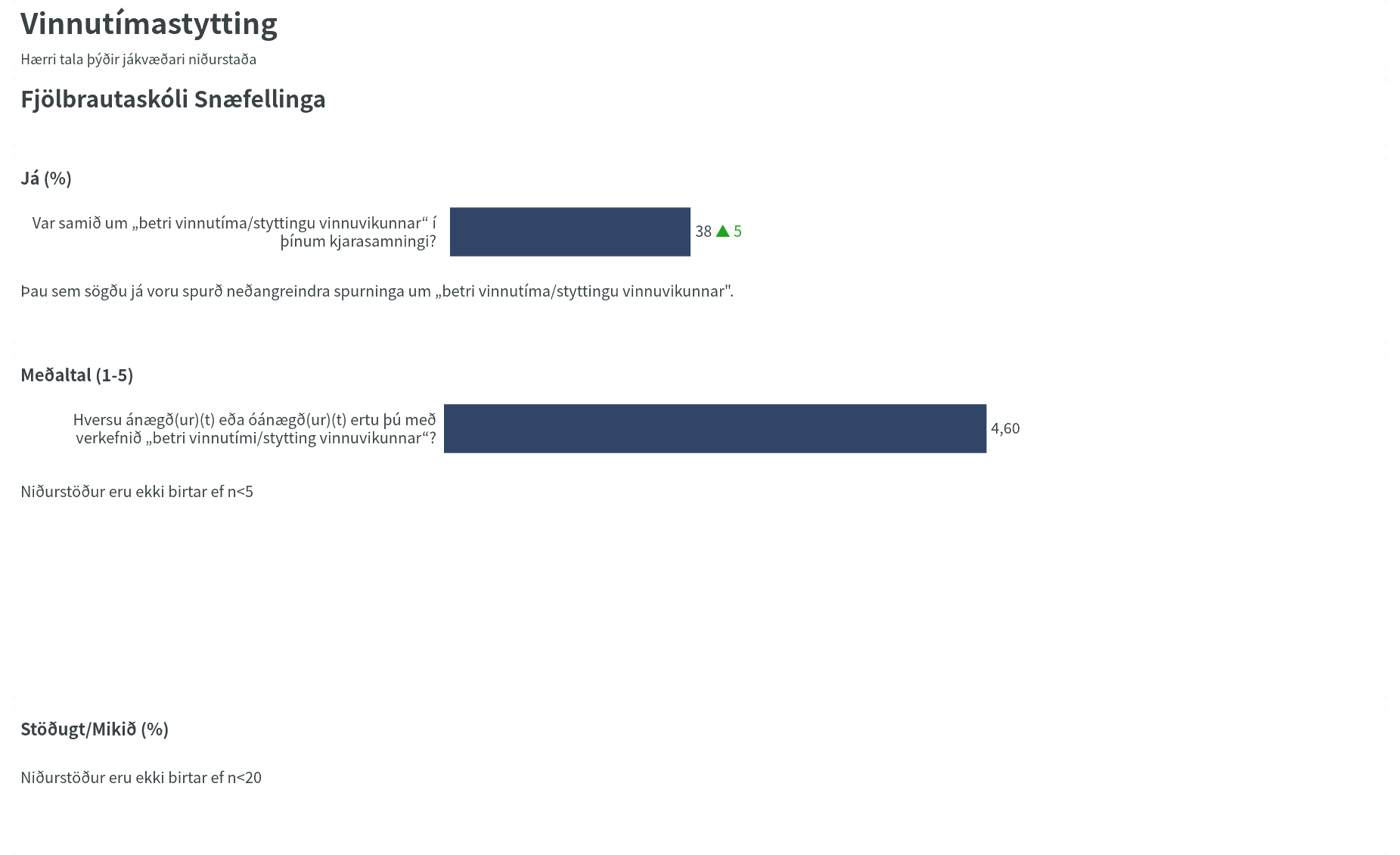 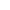 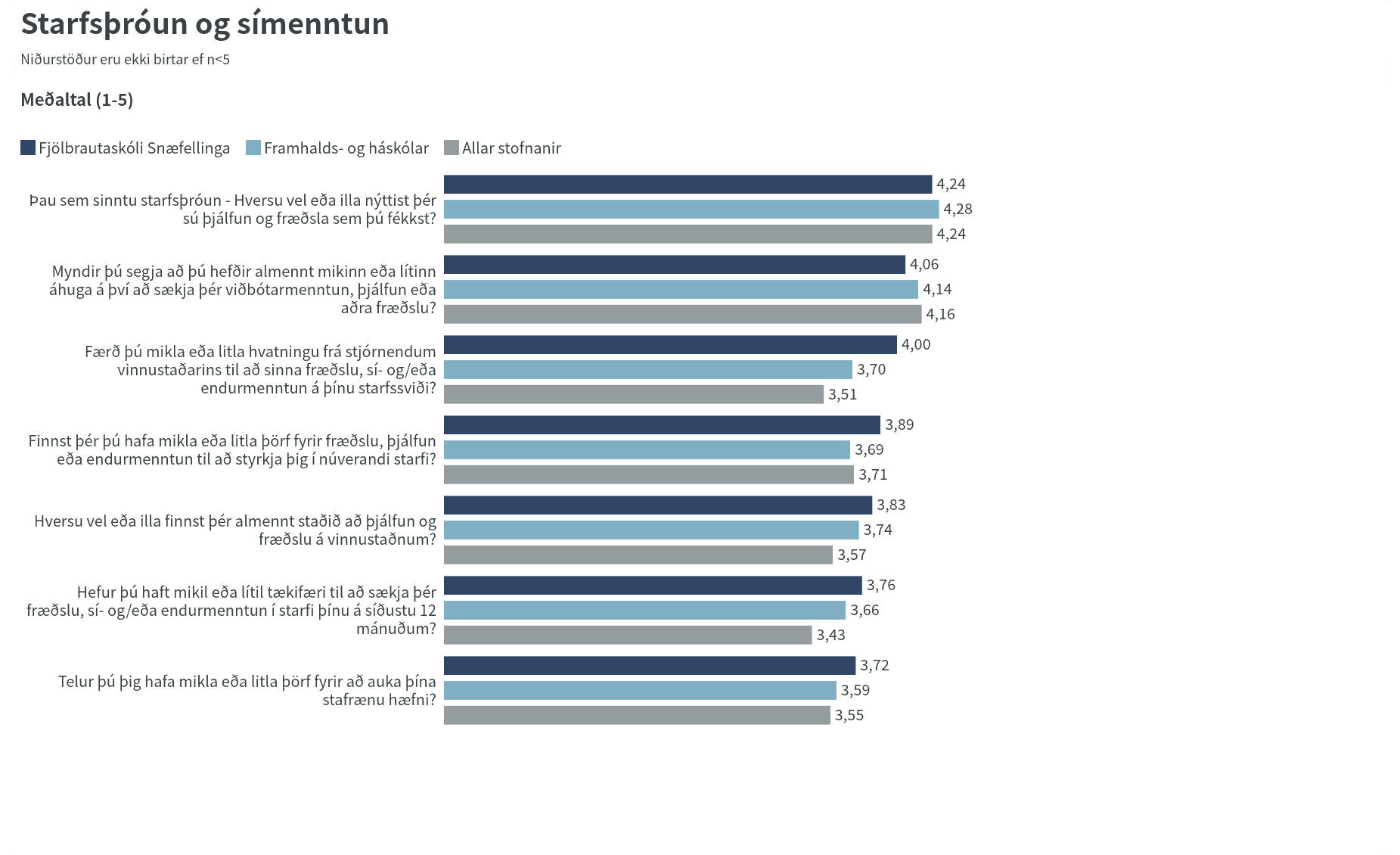 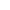 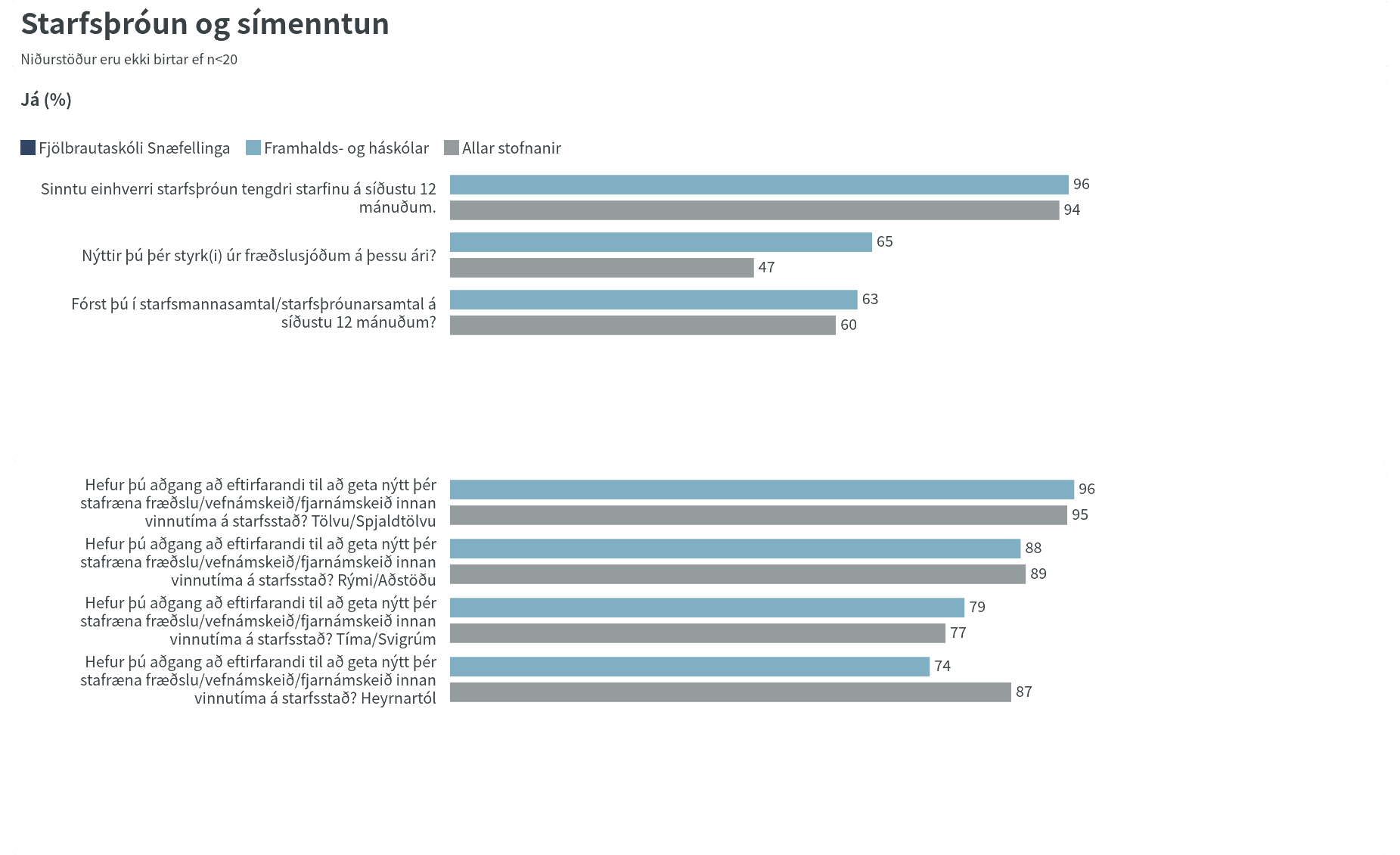 Takk fyrir!